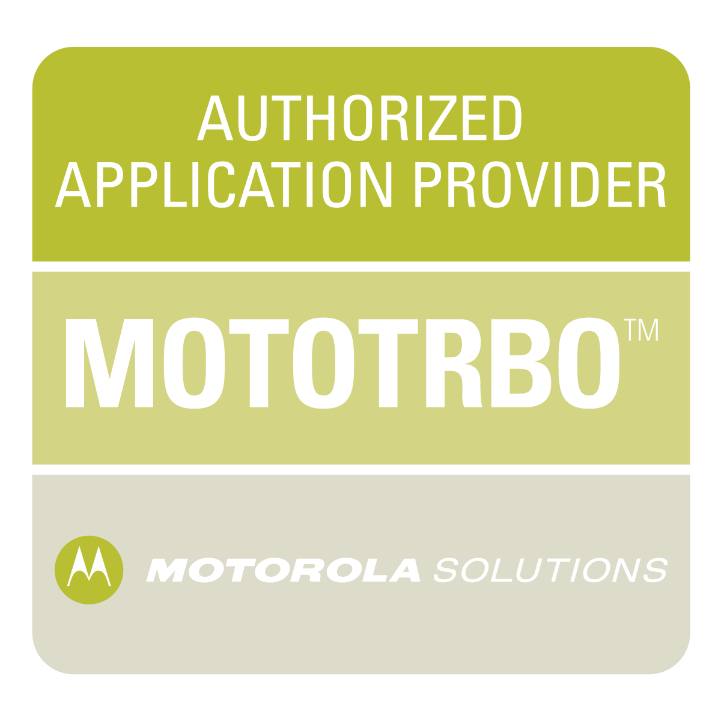 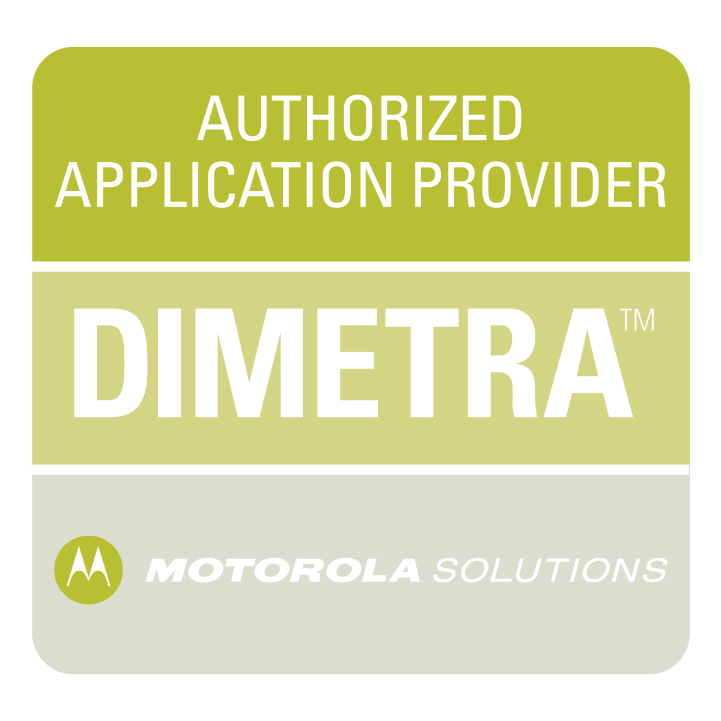 MAKE THE MOST OF 
YOUR RADIONETWORK
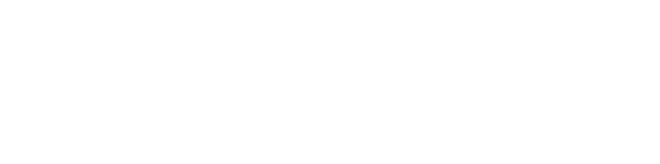 TRBONET Lösungen
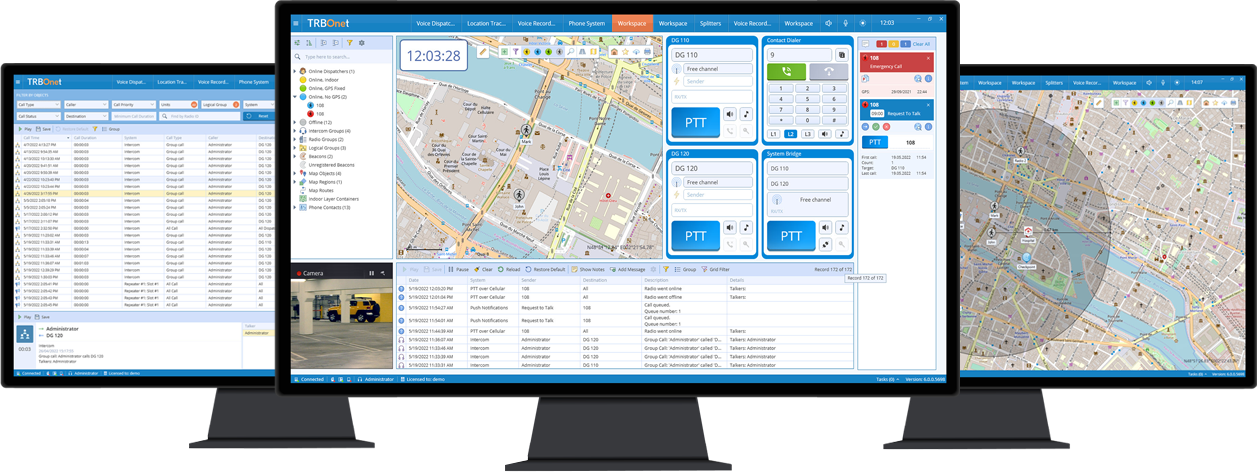 Vortrag:

DACH Support TRBOnet
Norbert Pahlow
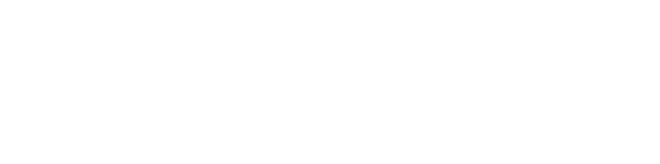 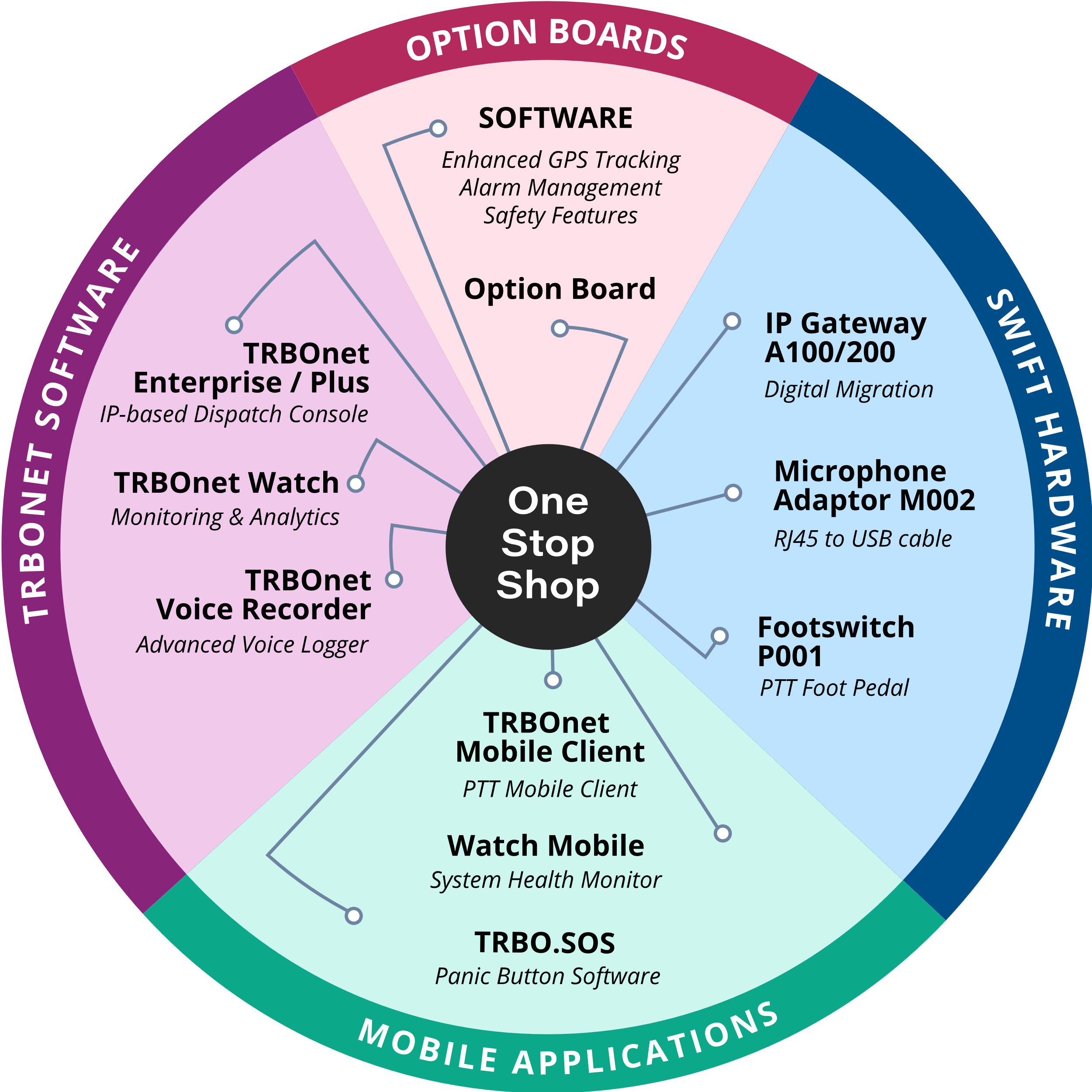 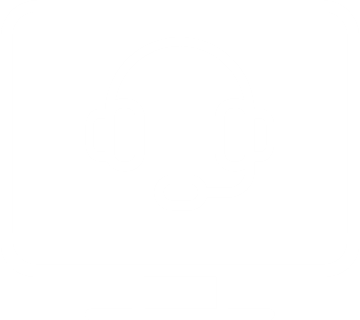 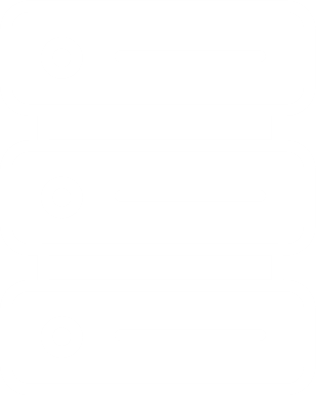 Digital migration and remote control room solutions
Award-winning IP Dispatch System
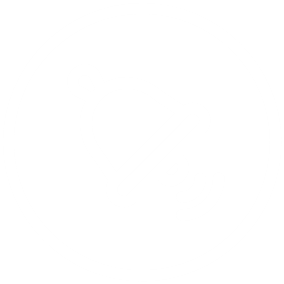 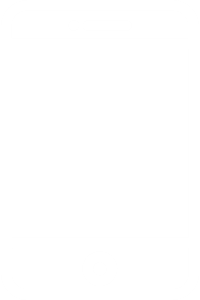 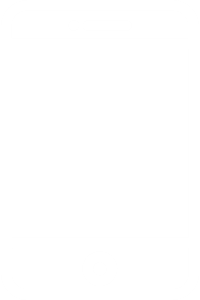 Effective and efficient Alarm Management
Instant PTT from anywhere
TRBONET ENTERPRISE | PLUS
DISPATCHING, GPS Ortung und mehr
Unterstützte Systeme
Basis Stationen
DM4000
MTM5400/5500 (+A200)
Legacy, airband etc. (+A200)
SLR5500 in analog mode (+A200)

IP Verbindung
MOTOTRBO (IPSC, Cap+, LCP, CapMax)
DIMETRA Express
Jotron TR7750
Kairos Tier 2
ECOS-D Tier 2, Tier 3
TRBOnet Konsole
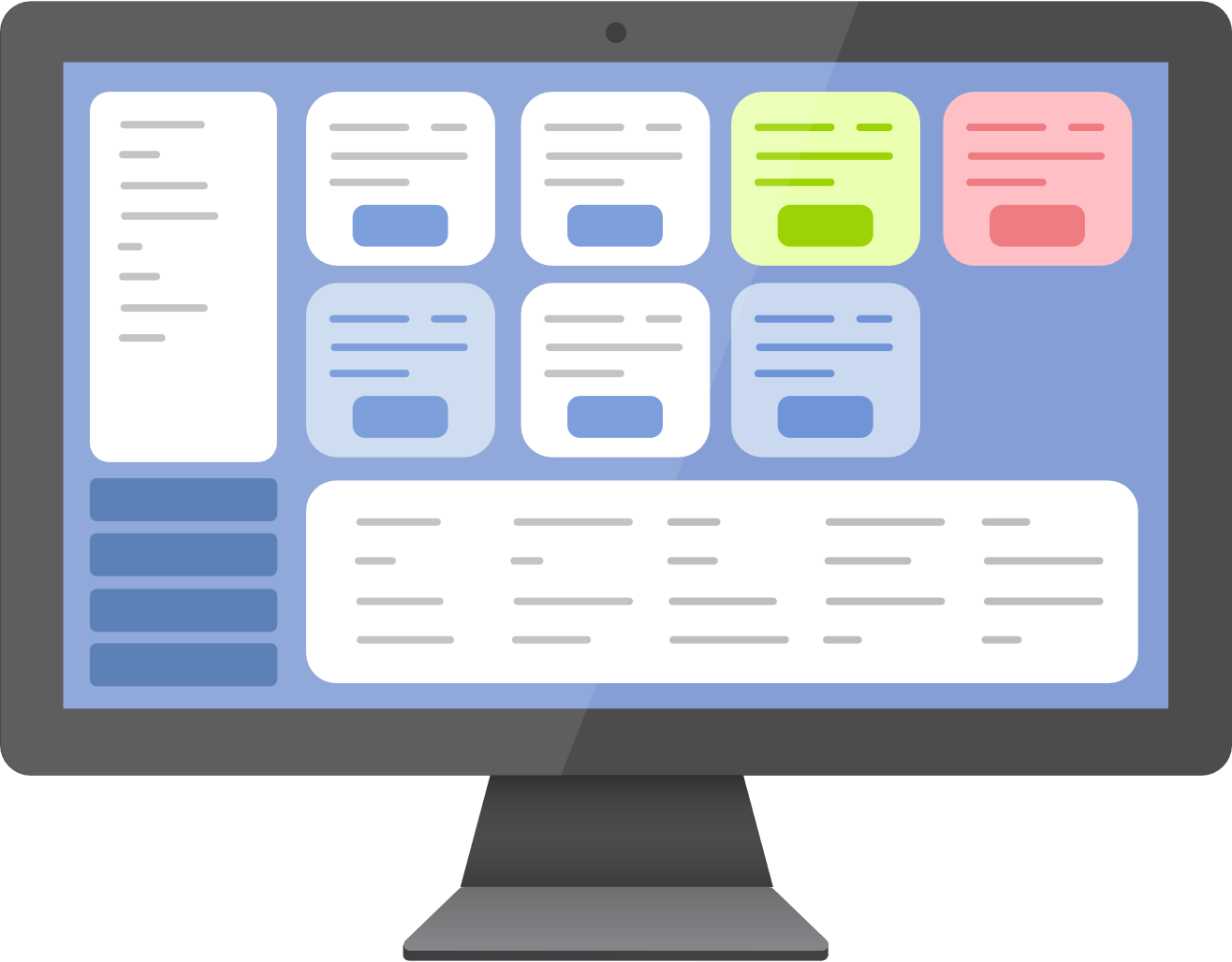 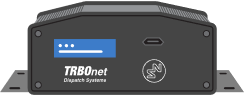 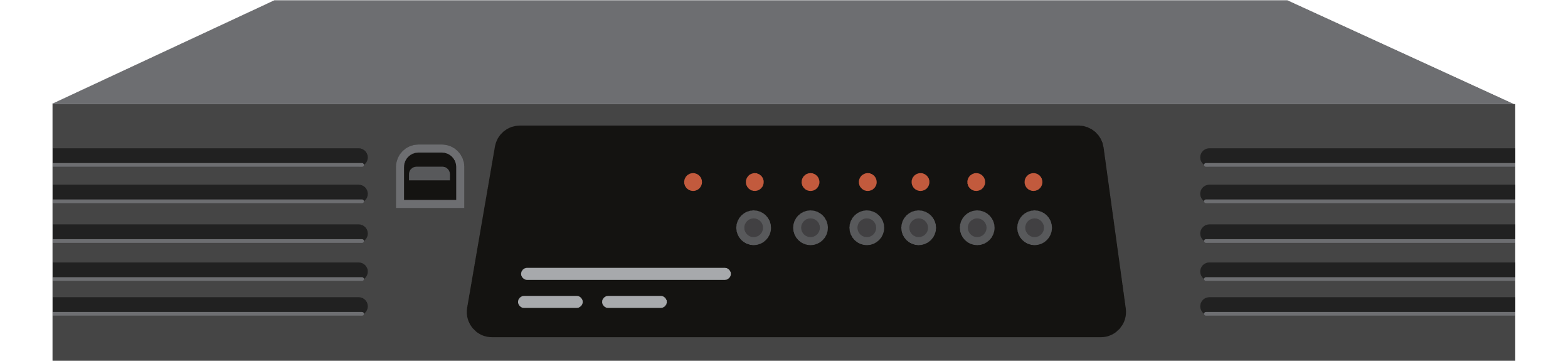 RF
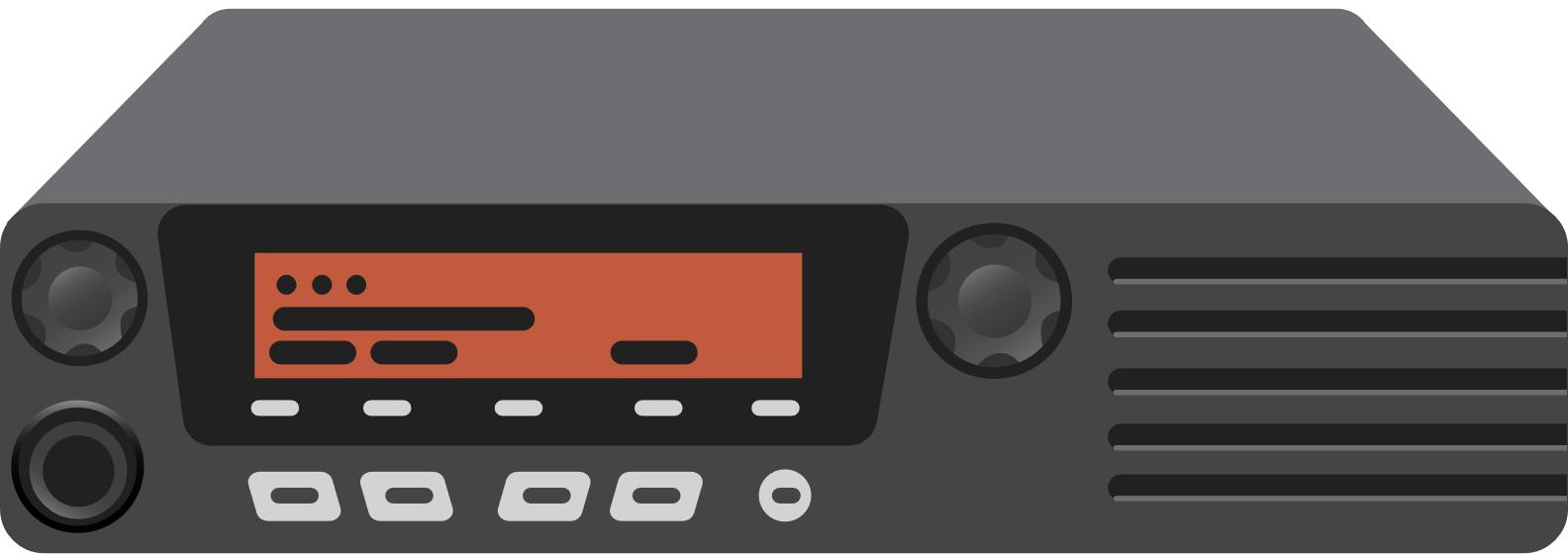 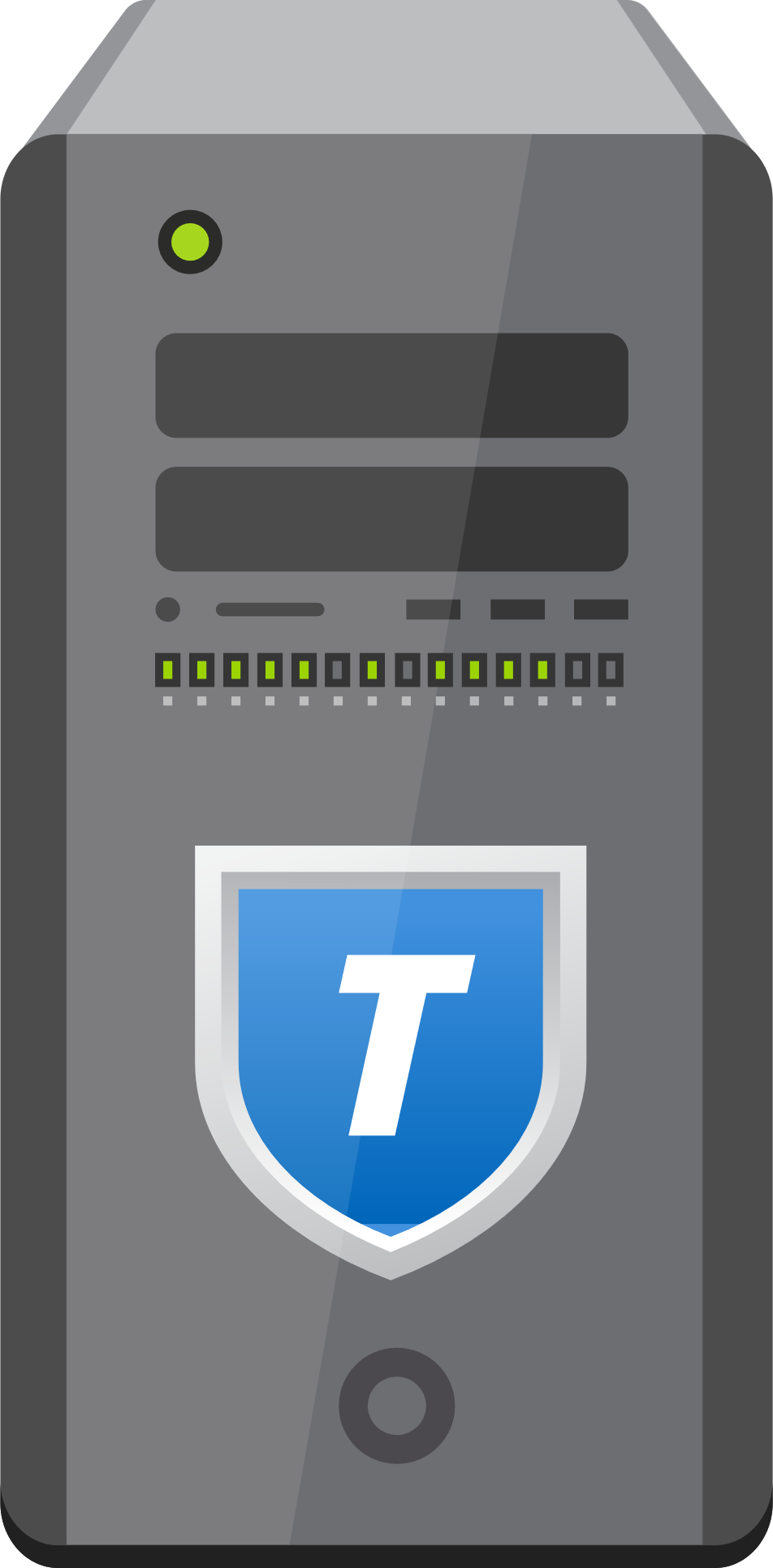 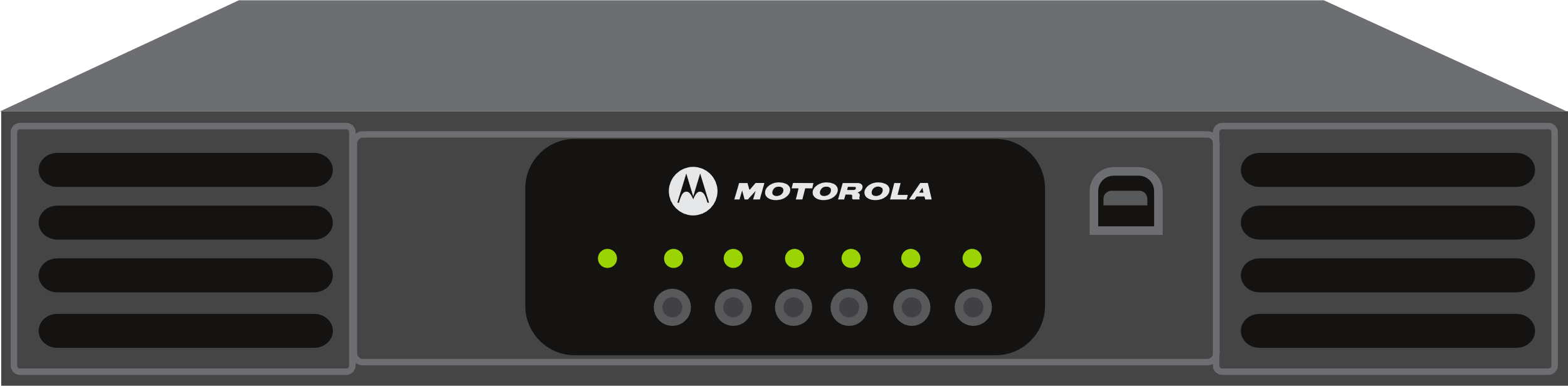 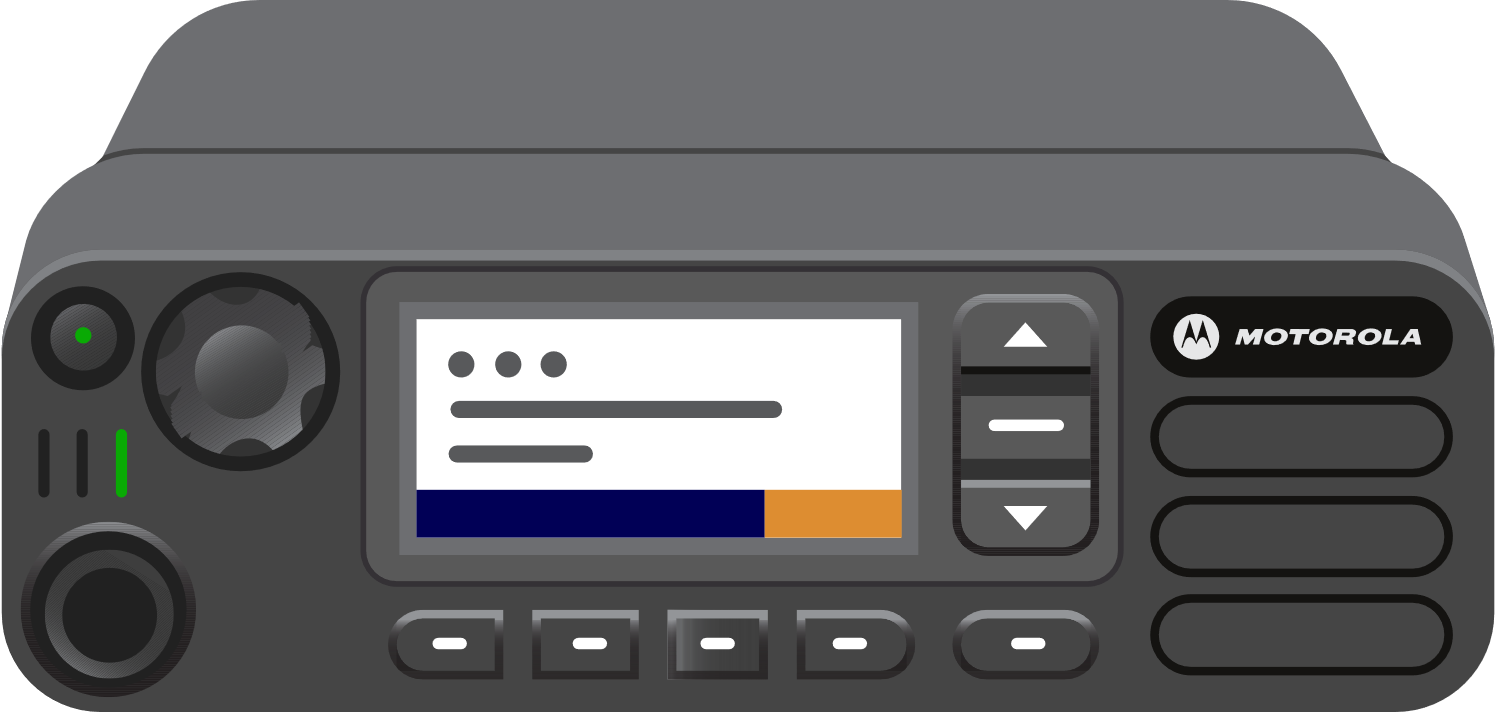 RF
IP
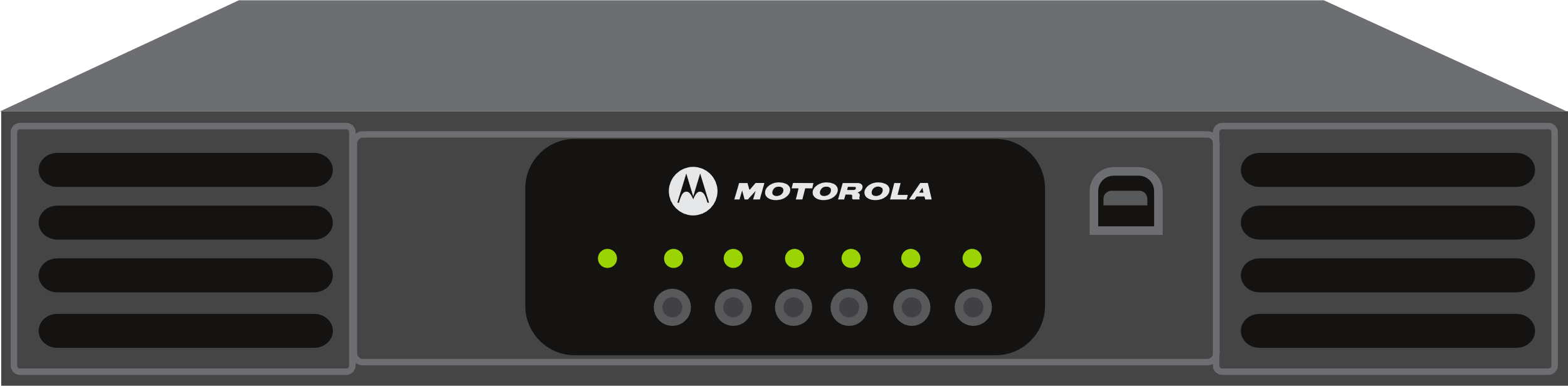 TRBOnet Server
TRBOnet Enterprise | PLUS
Sprach DISPATCH & Auszeichnung
Eigenschaften
Digitale & analog Kanäle
Alle Ruftypen
Fernüberwachung
Intercom für Dispatcher
sofortige Wiedergabe
Funkgeräte Online Status
Text Nachrichten
Vorgefertigte Sprachnachrichten
Cross Patch / System Bridge
Konfigurierbare PTT Tasten
Funkgeräte Fernabschalten
Datei Formate: wav, tna, ogg
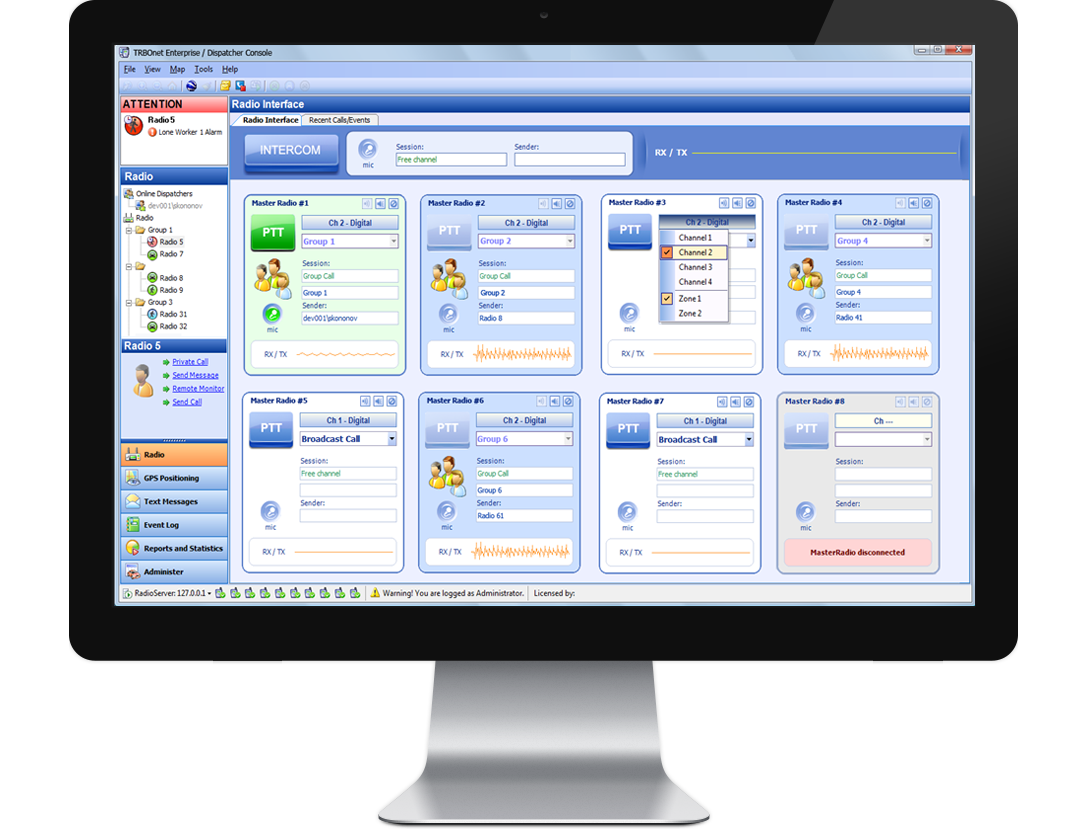 TRBOnet Enterprise | PLUS
VOLL-DUPLEX RUFE [6.0]
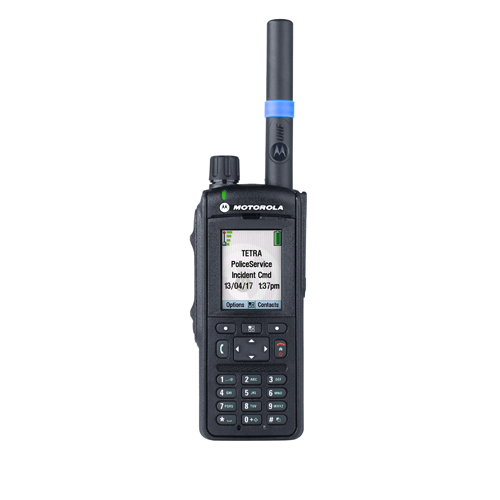 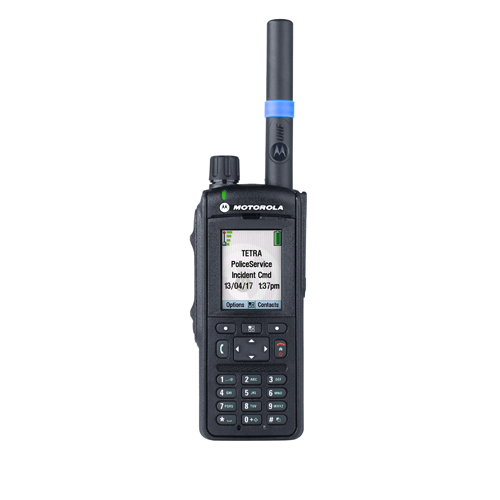 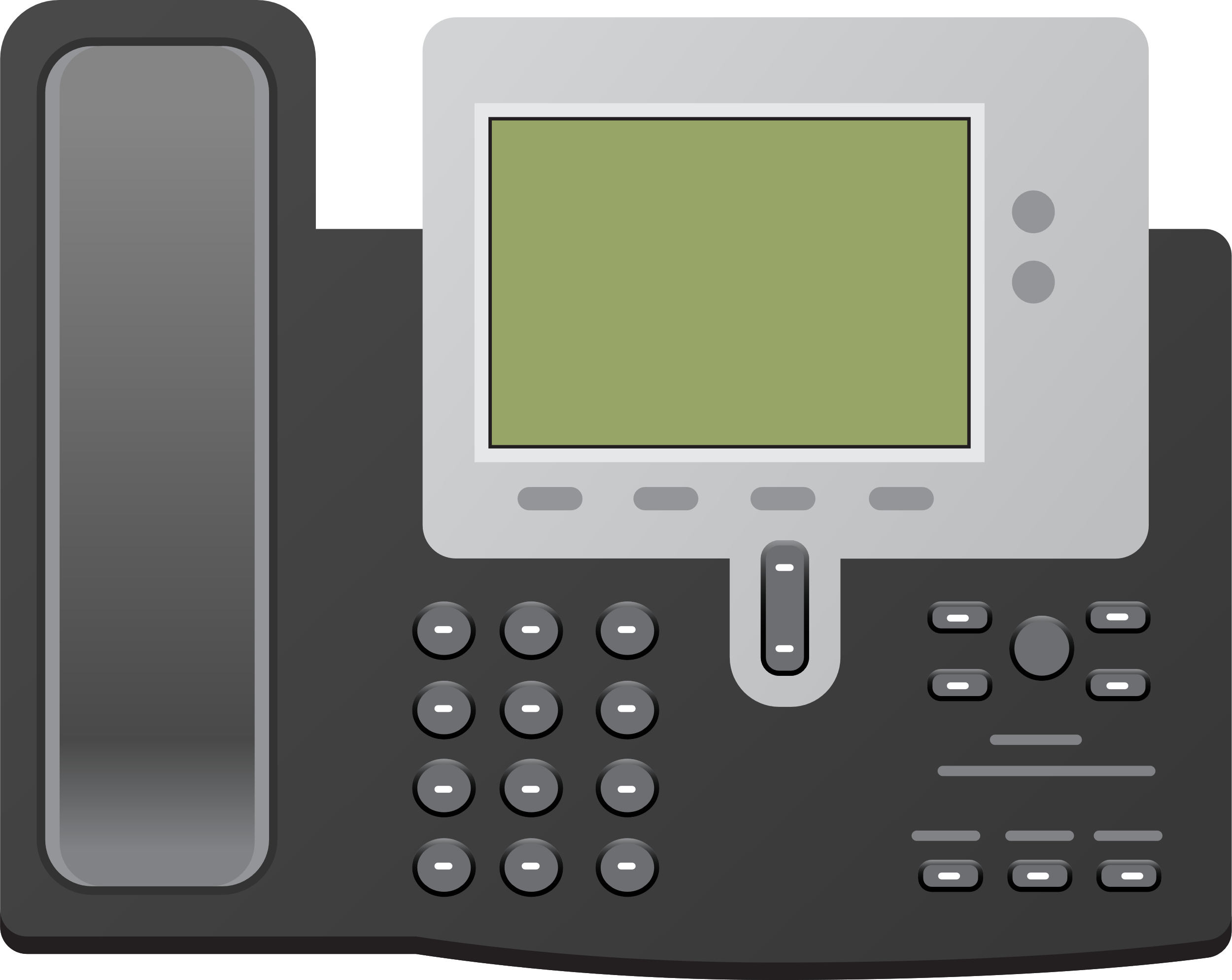 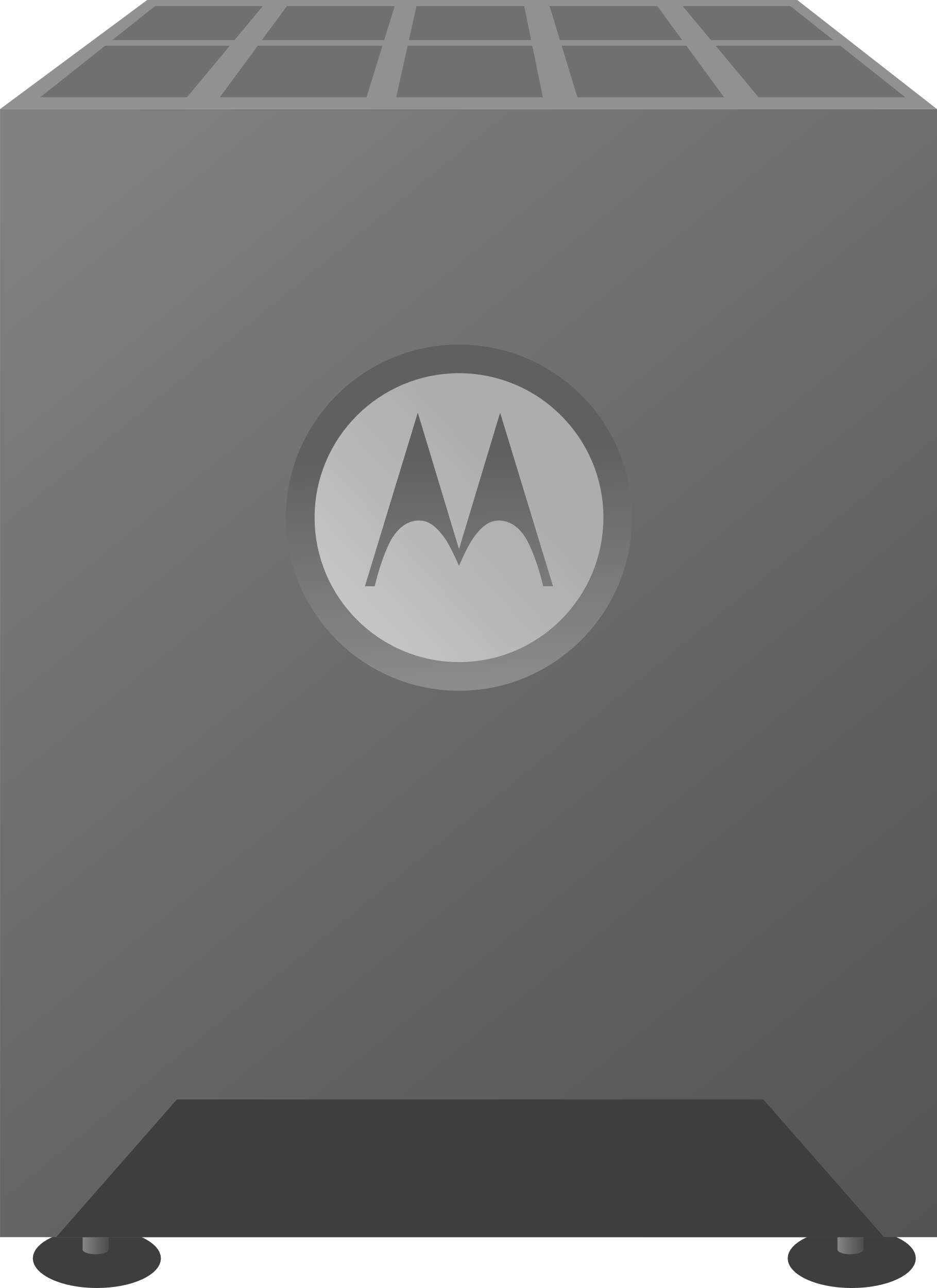 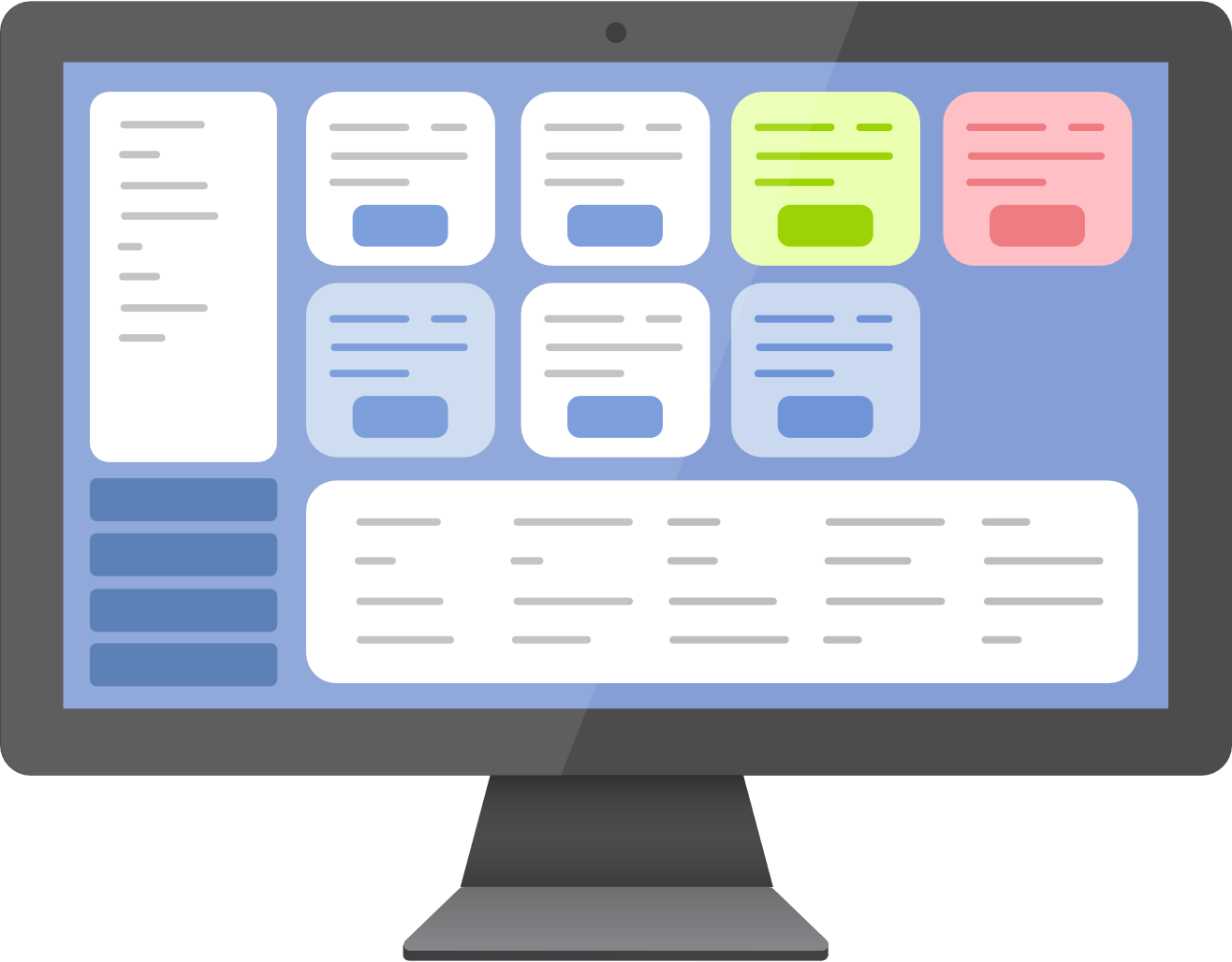 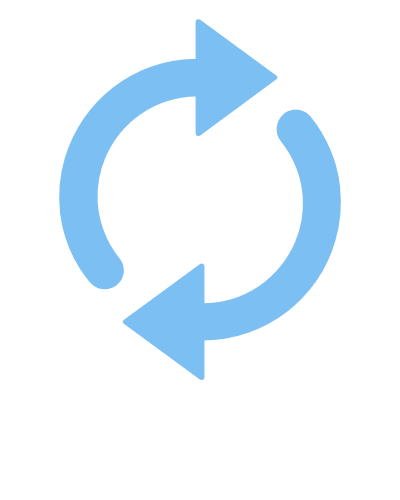 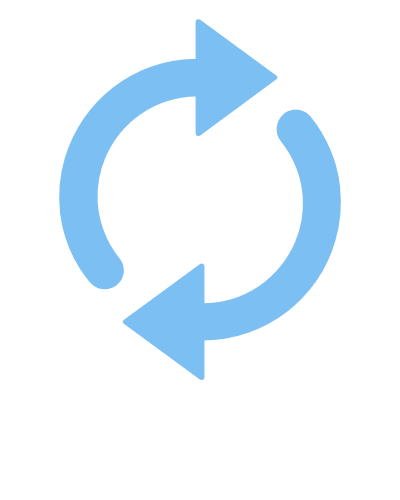 SIP Telefone
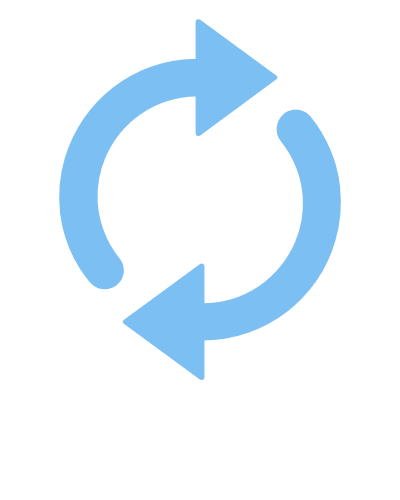 TRBOnet Konsole
DIMETRA
Express
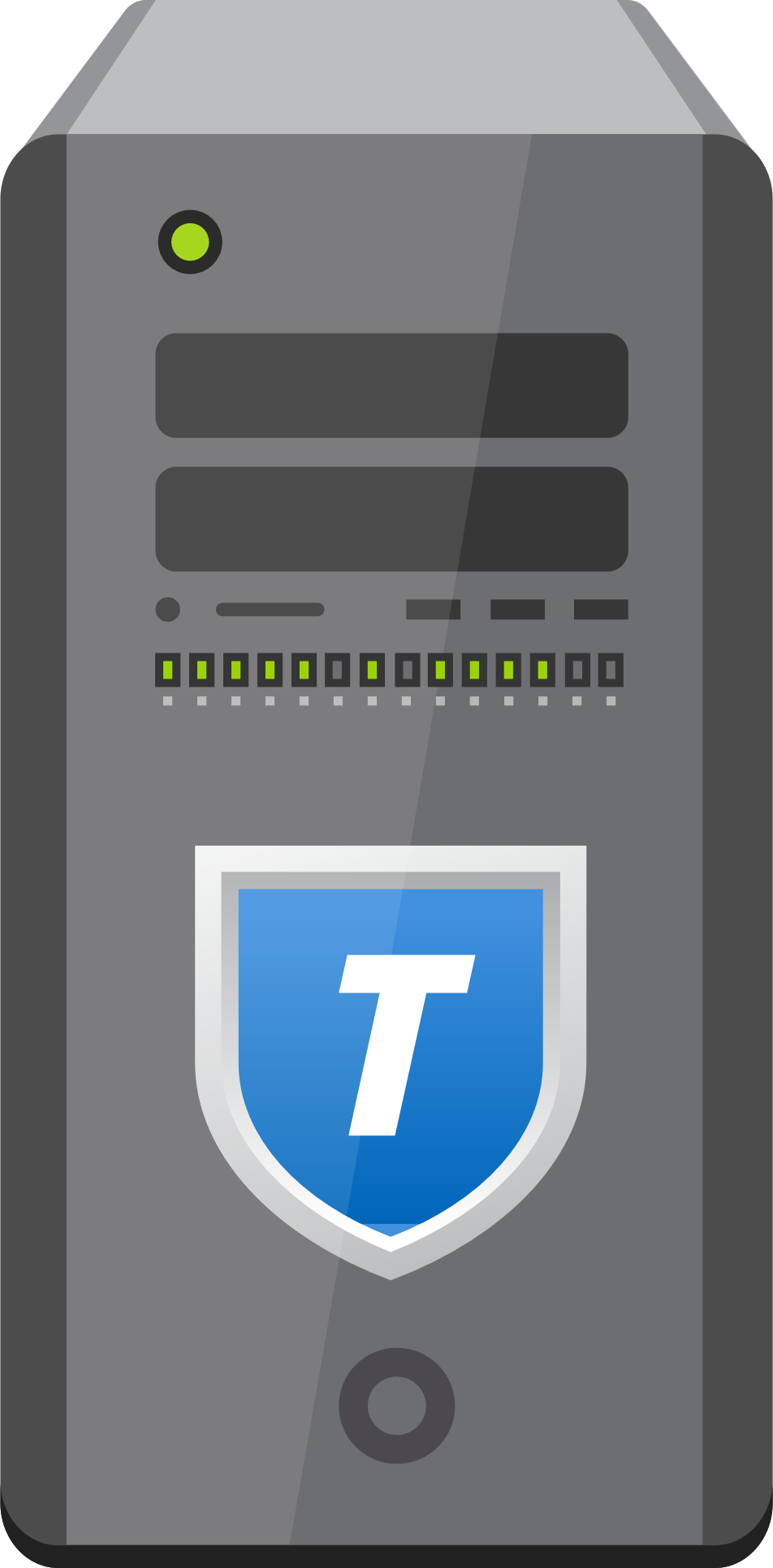 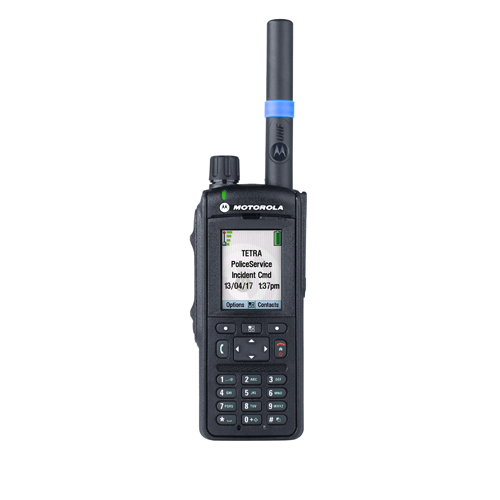 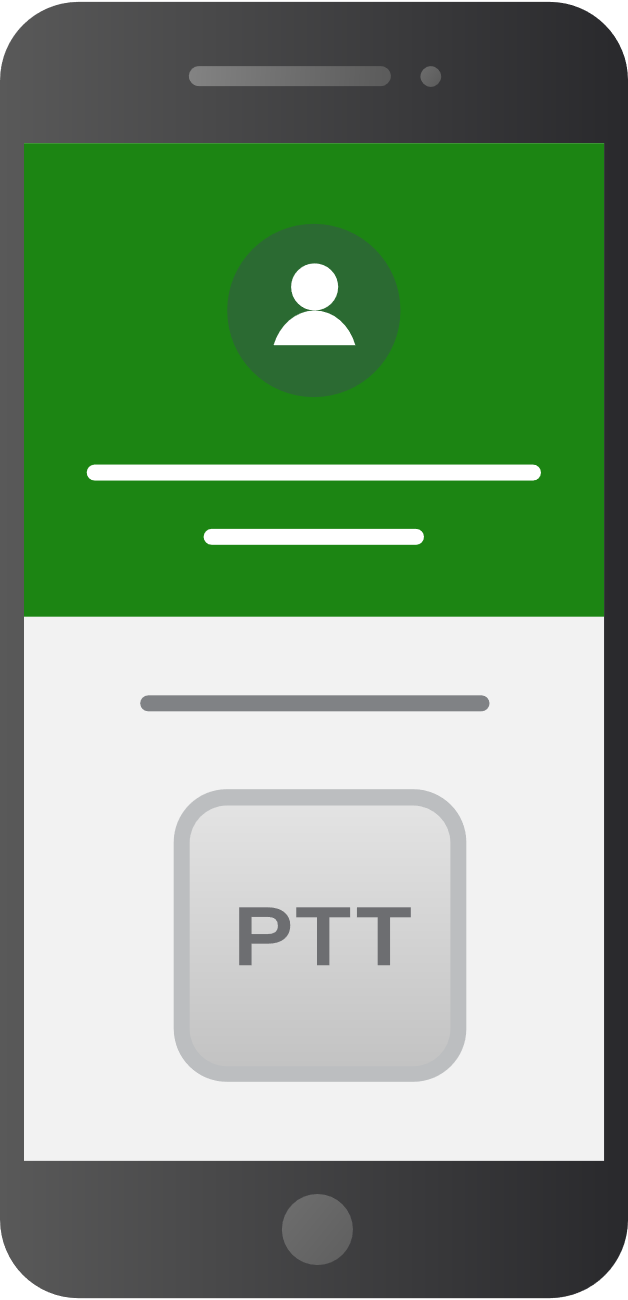 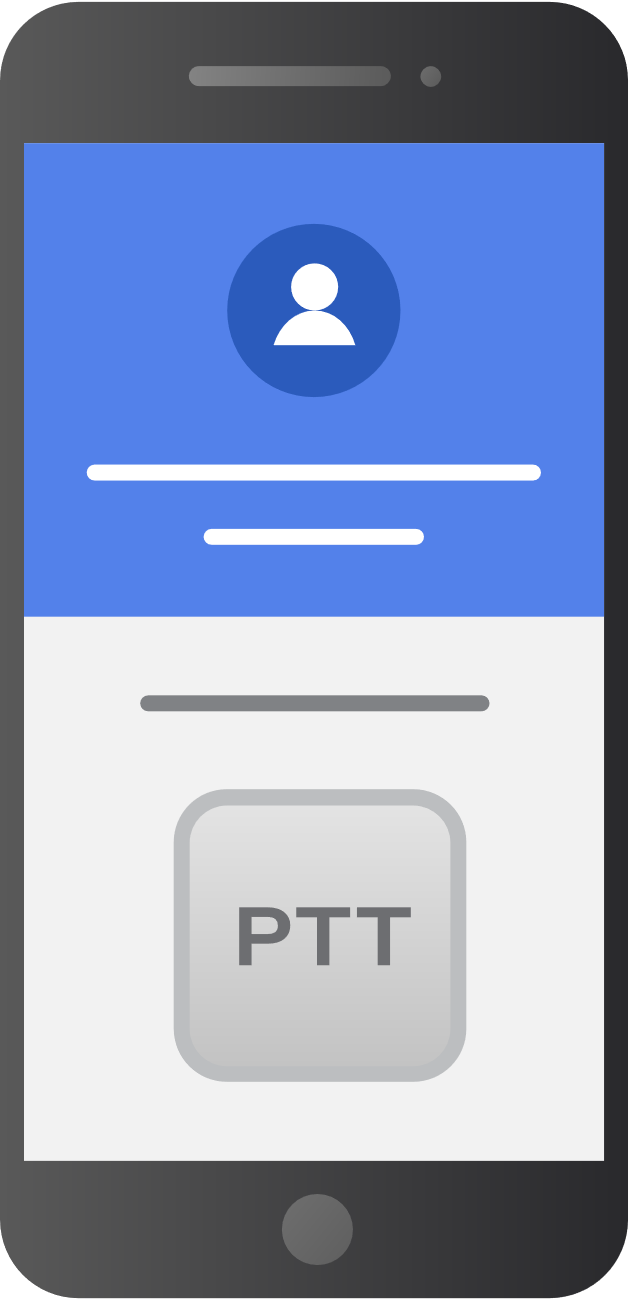 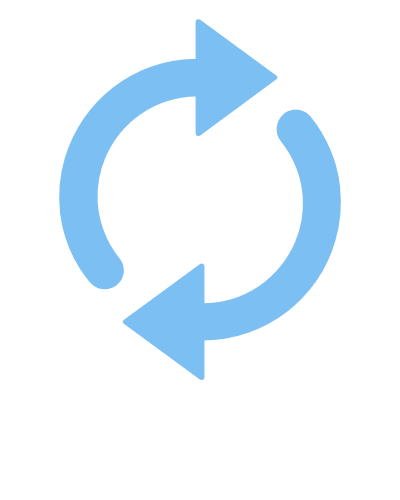 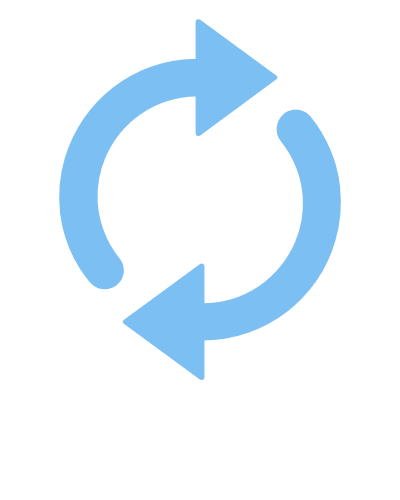 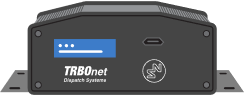 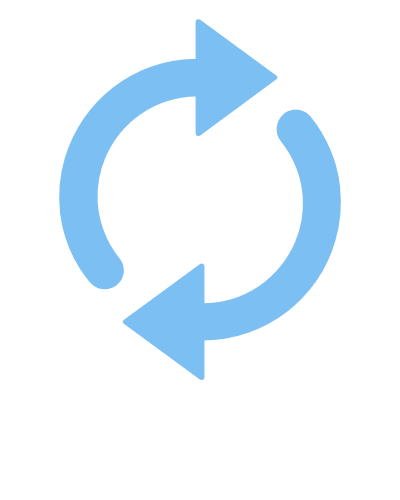 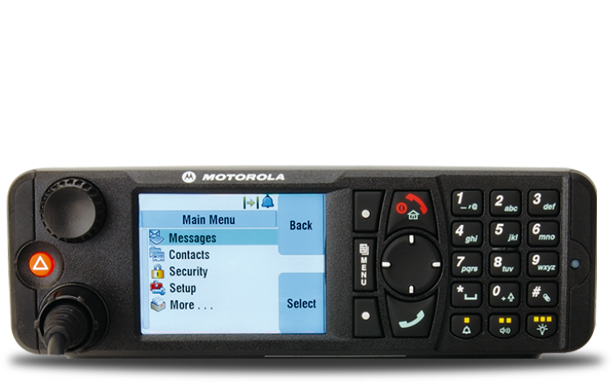 PTT Mobile App
TETRA Funkgeräte
A200 + MTM5400/5500
GPS Ortung
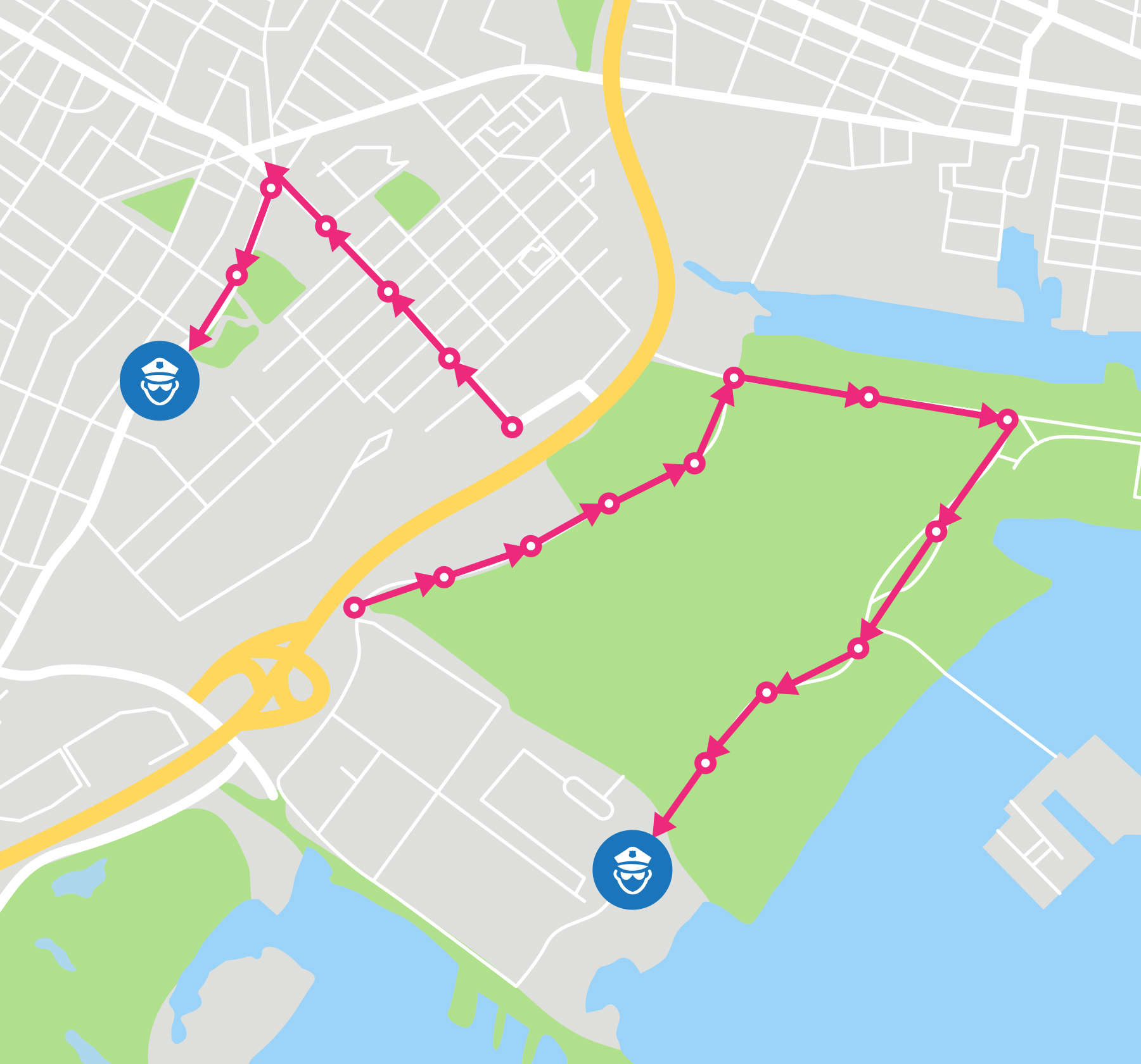 Echt Zeit GPS Ortung
Historische Routen & Playback
Karten Objekte
Geschwindigkeitserfassung
Leerlaufzeiten
OpenStreeMap, Bing, Google Maps
WMS/WMTS
Kundeneigene Grundstückskarten
TRBOnet Enterprise | PLUS
GEOFENCING
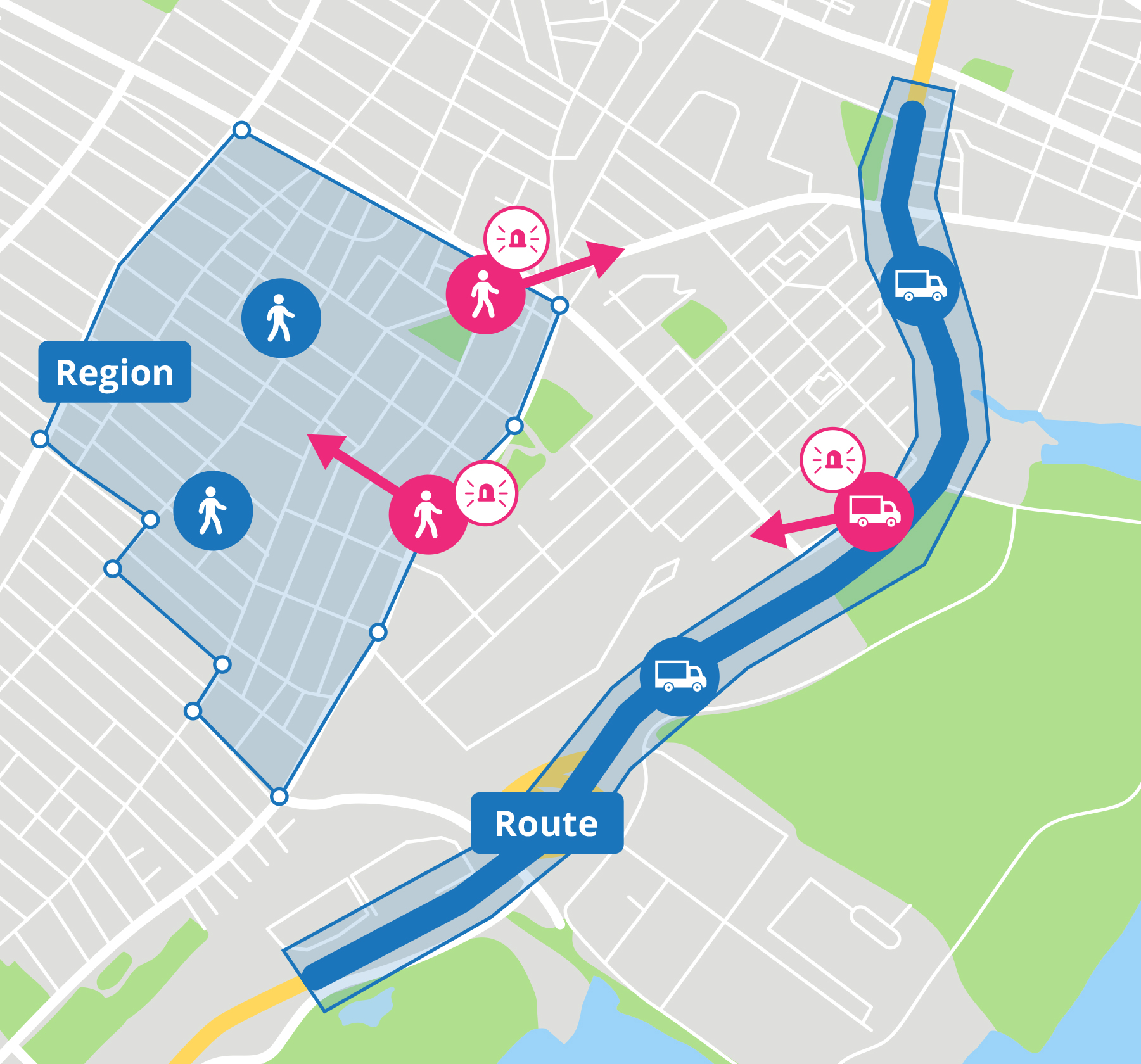 Polygonal and Route geofences
Näherungsalarm
iBeacon-basierendes Geofencing
Bedingungen: Funkgerät tritt in Gebiet ein oder verläßt Gebiet
Zusätzliche Kriterien: Geschwindigkeit & Leerlaufzeit 
Aktionen: Alarm, Alleinarbeiter, RTT, Textnachrichten
Weitere Optionen über das Alarm Management Modul
TRBOnet Enterprise | PLUS
IBEACON Indoor Ortung
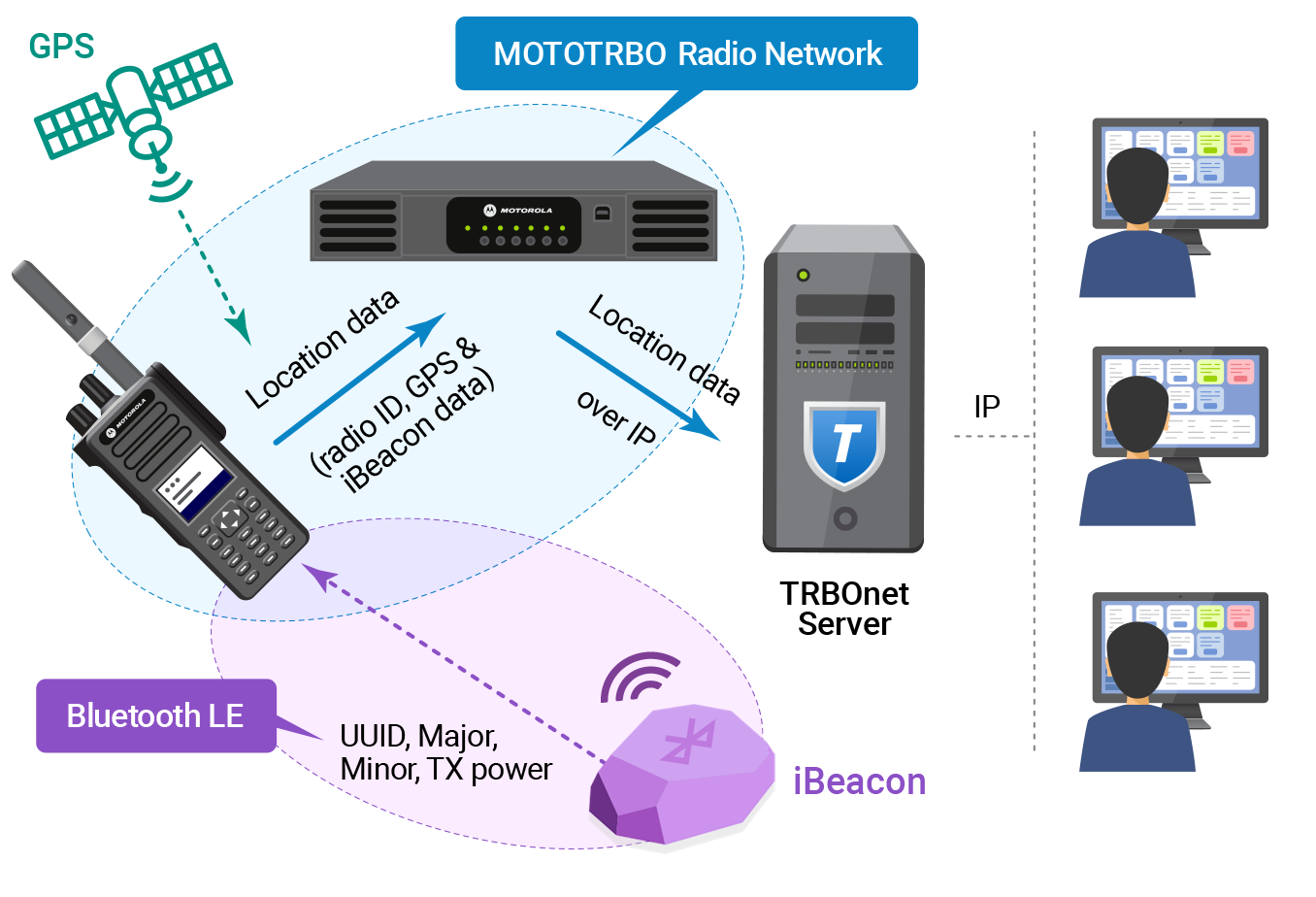 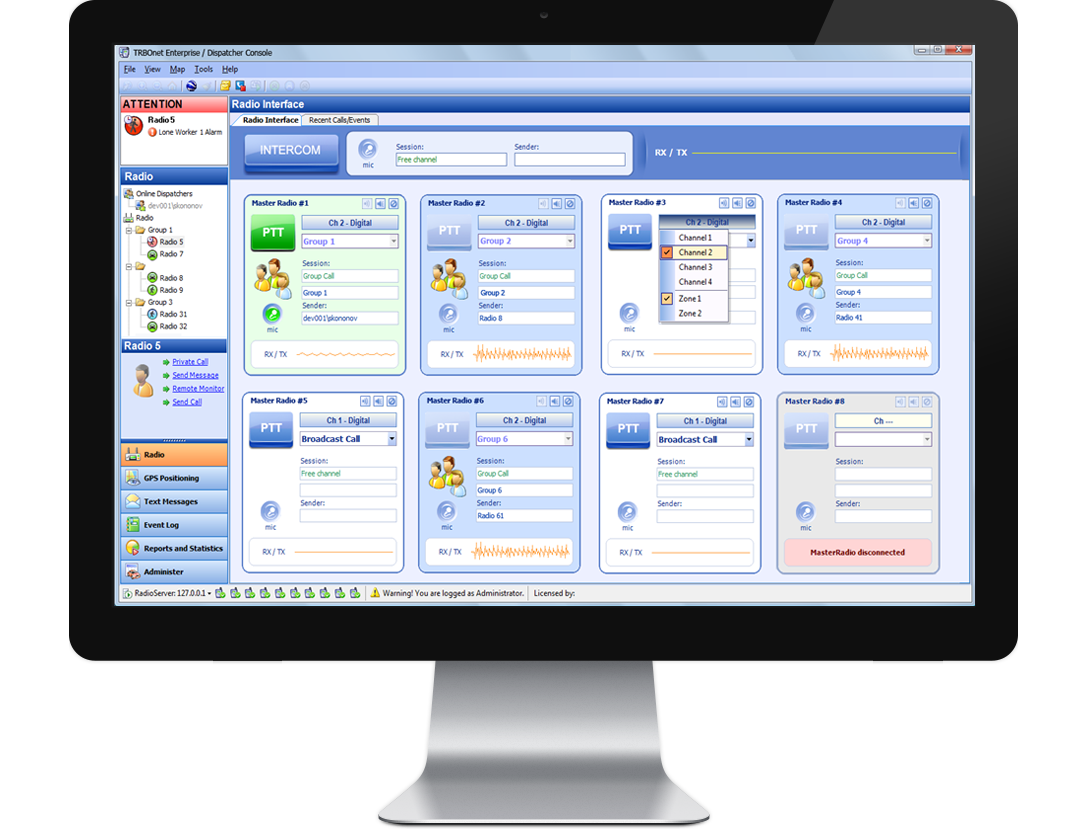 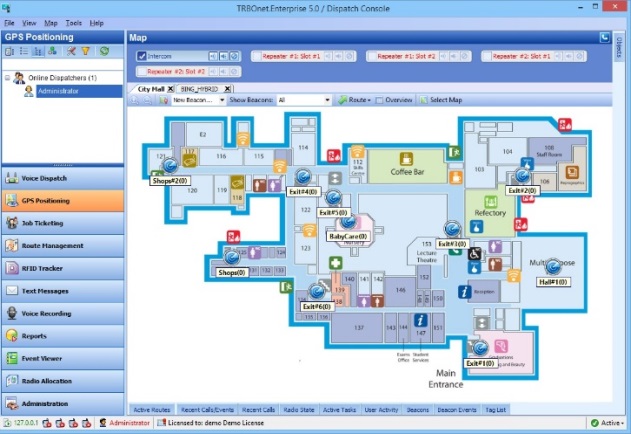 DM4000e, R7
Einstellbare Reichweite     : 1-70 m
Gebäudekarten
Geofencing
TRBOnet Enterprise | PLUS
TELTONIKA TRACKERS [6.1]
Fahrzeug Tracker
Personen Tracker
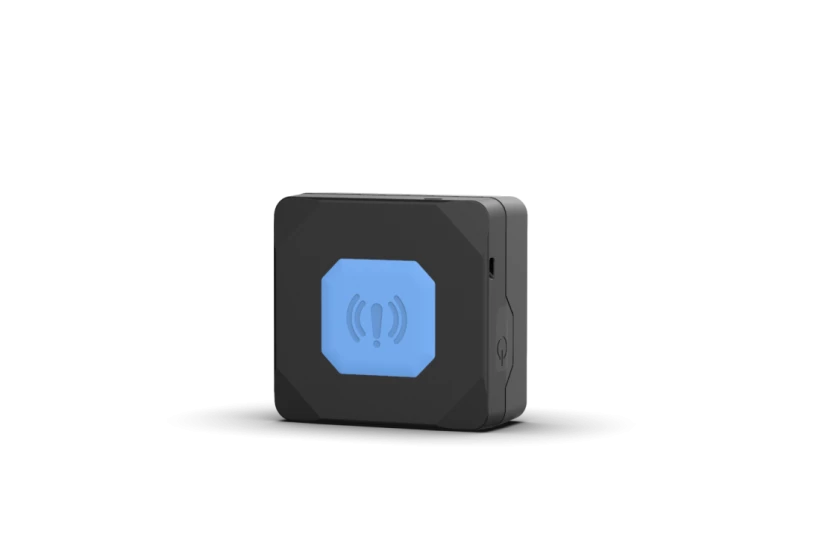 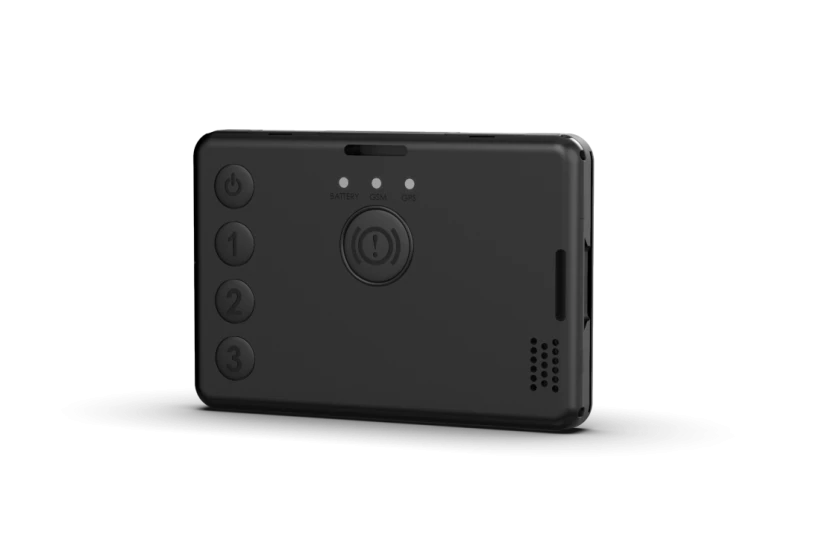 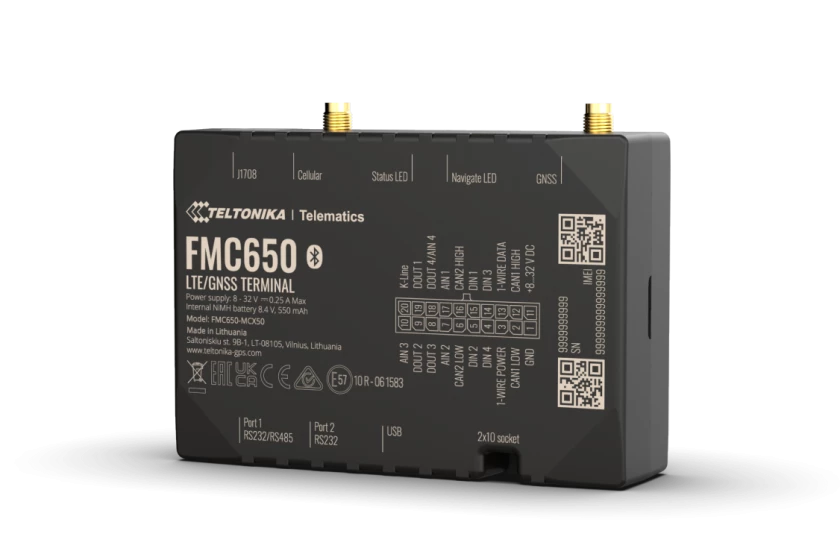 TMT250
GH5200
FMC650
TRBOnet Enterprise | PLUS
TELTONIKA TRACKERS [6.1]
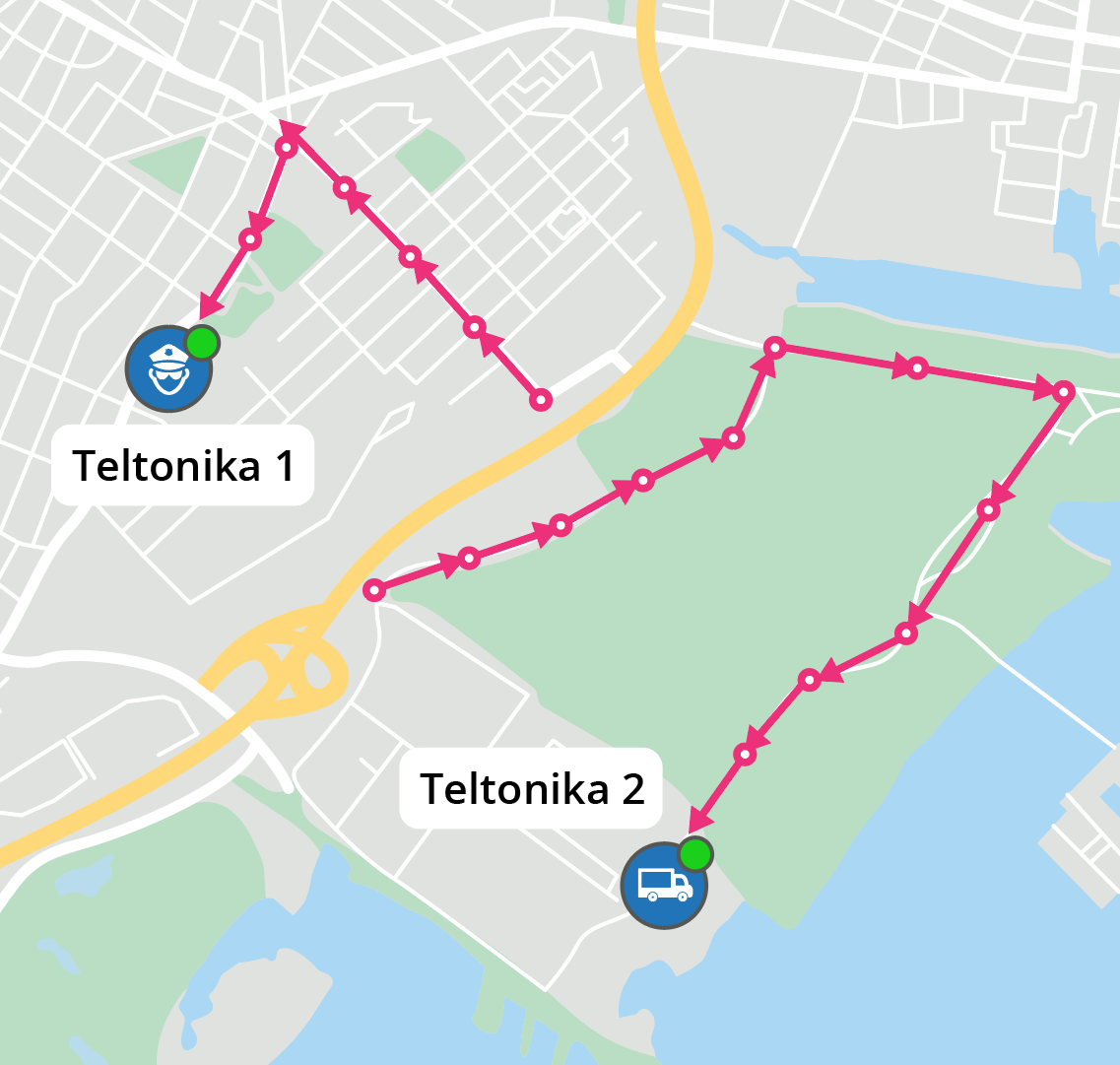 IMEI dient als einzigartige ID
Unabhängige HF Abdeckung
Können als normales Funkgerät hinzugefügt werden
Echtzeit GPS Ortung
Wiedergabe Standorte und Routen
Online status
iBeacon Verfolgung
Notrufe
Totmann Alarme
Batterie Status
Verbindung mit Funkgeräten [6.2]
TRBOnet Enterprise | PLUS
TRBONET ENTERPRISE
DIMETRA EXPRESS | TETRA
DIMETRA EXPRESS: BASIS Eigenschaften
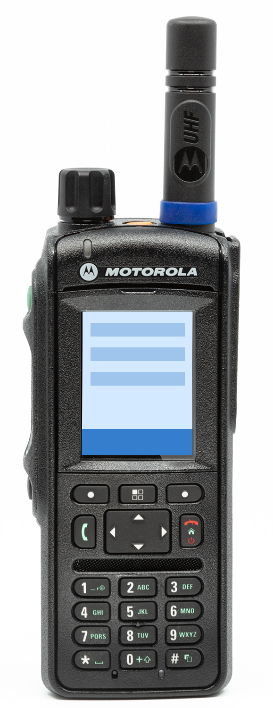 IP Verbindung zum System
Beliebige Anzahl von Dispatchern
Gruppen Rufe
Einzel Rufe
GPS Ortung
iBeacon Ortung
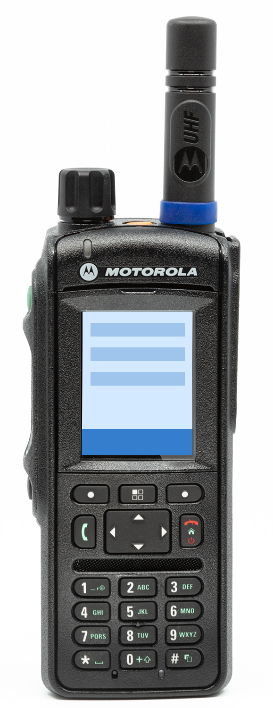 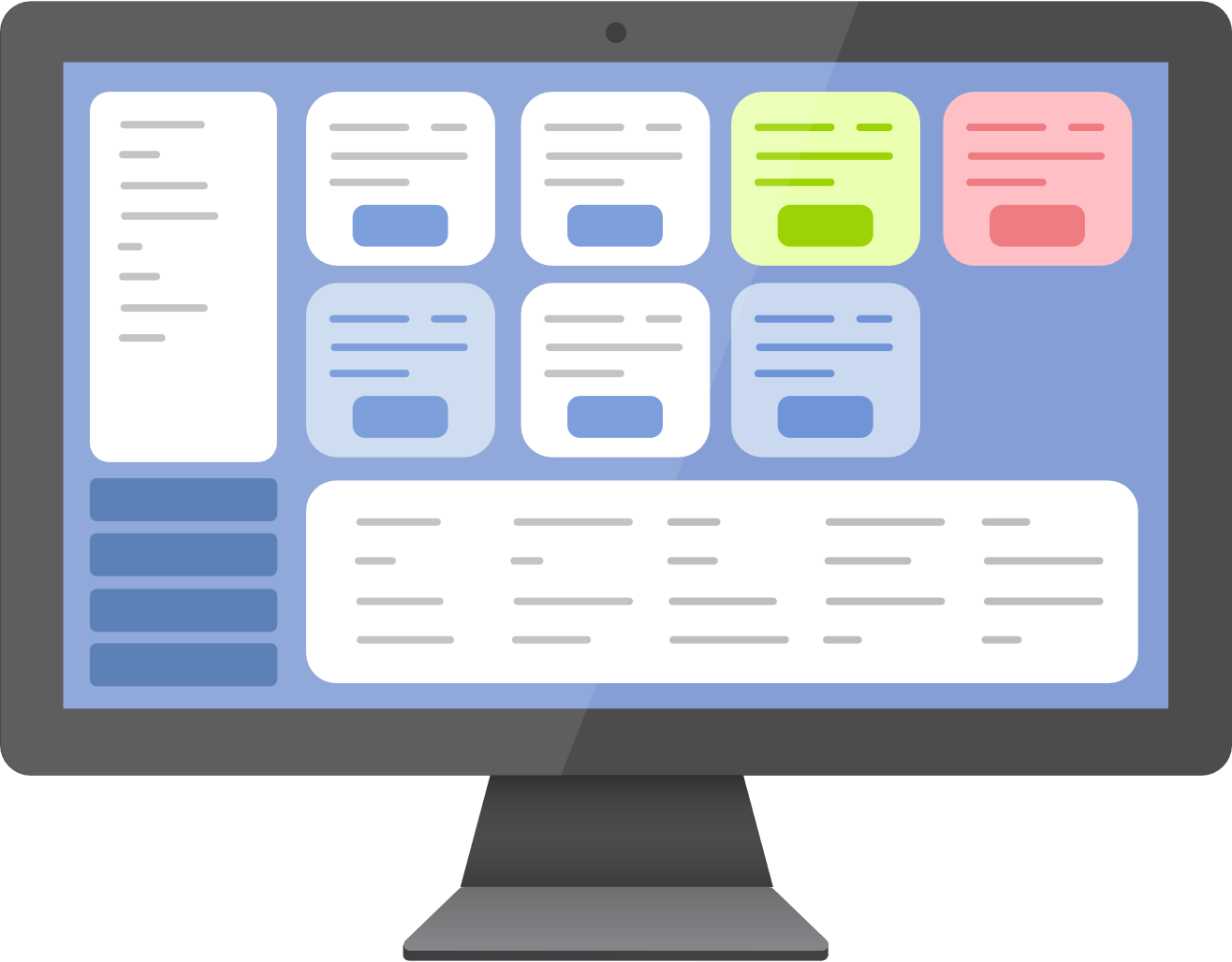 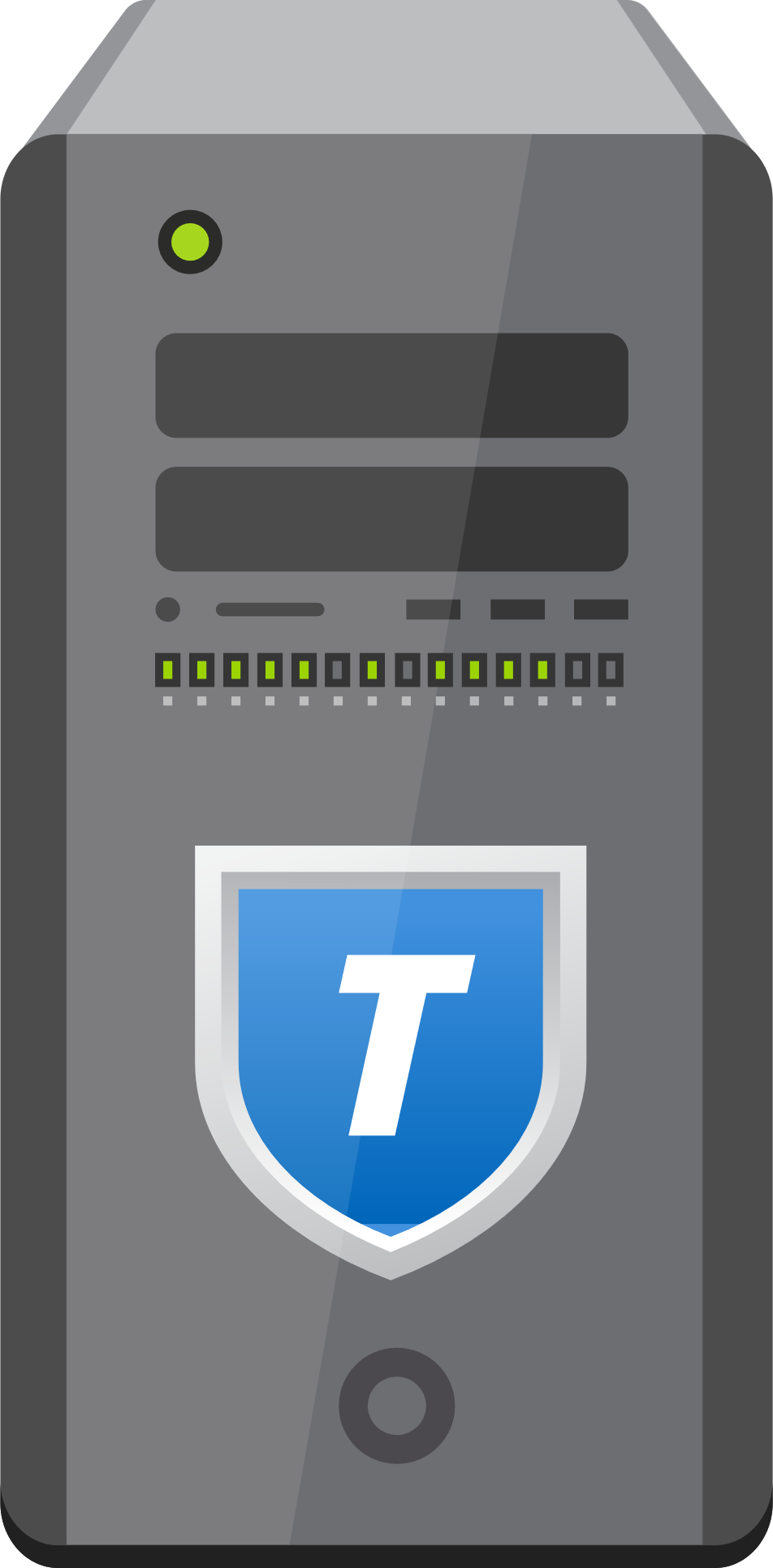 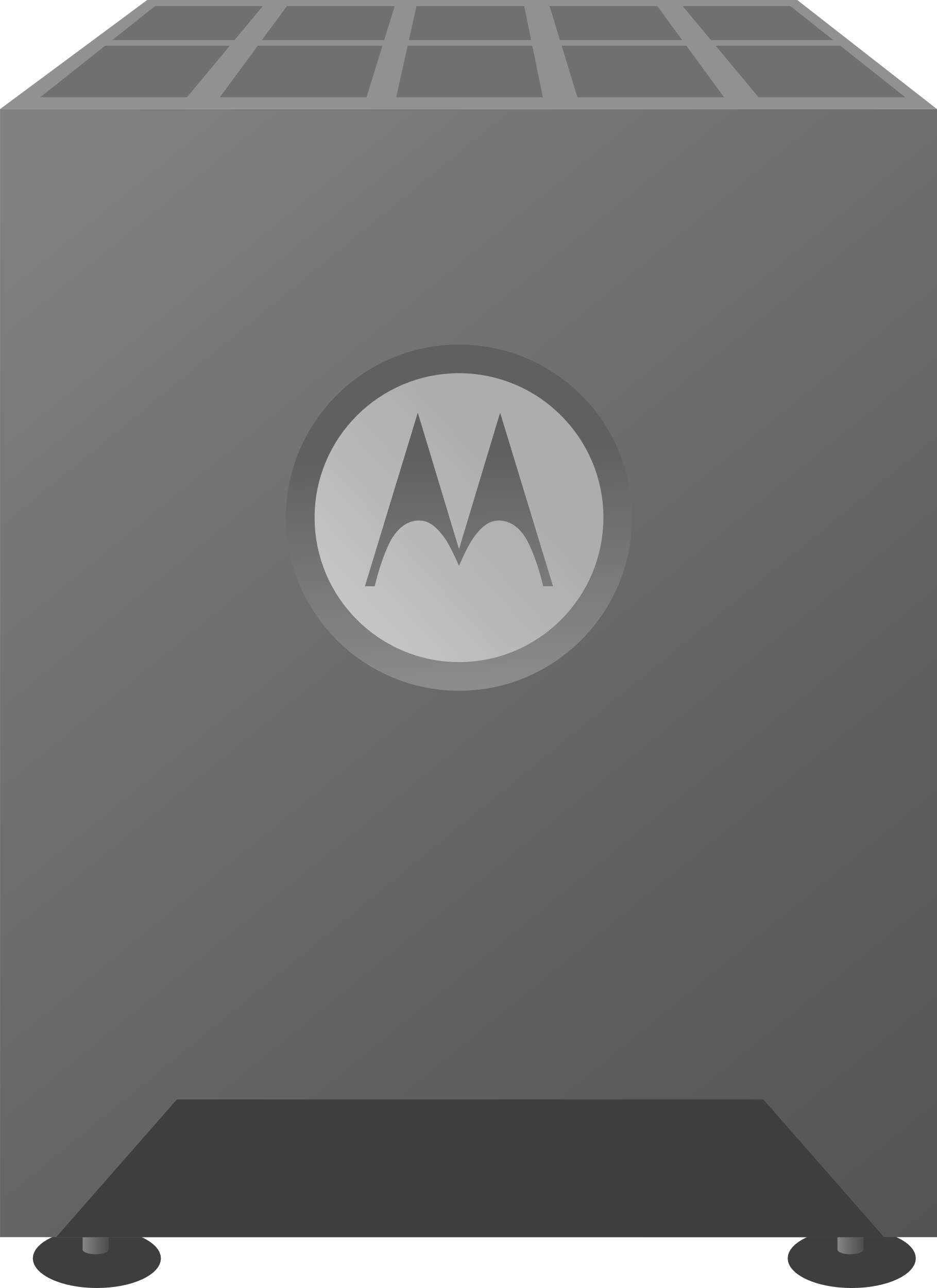 IP
TRBOnet Enterprise | PLUS
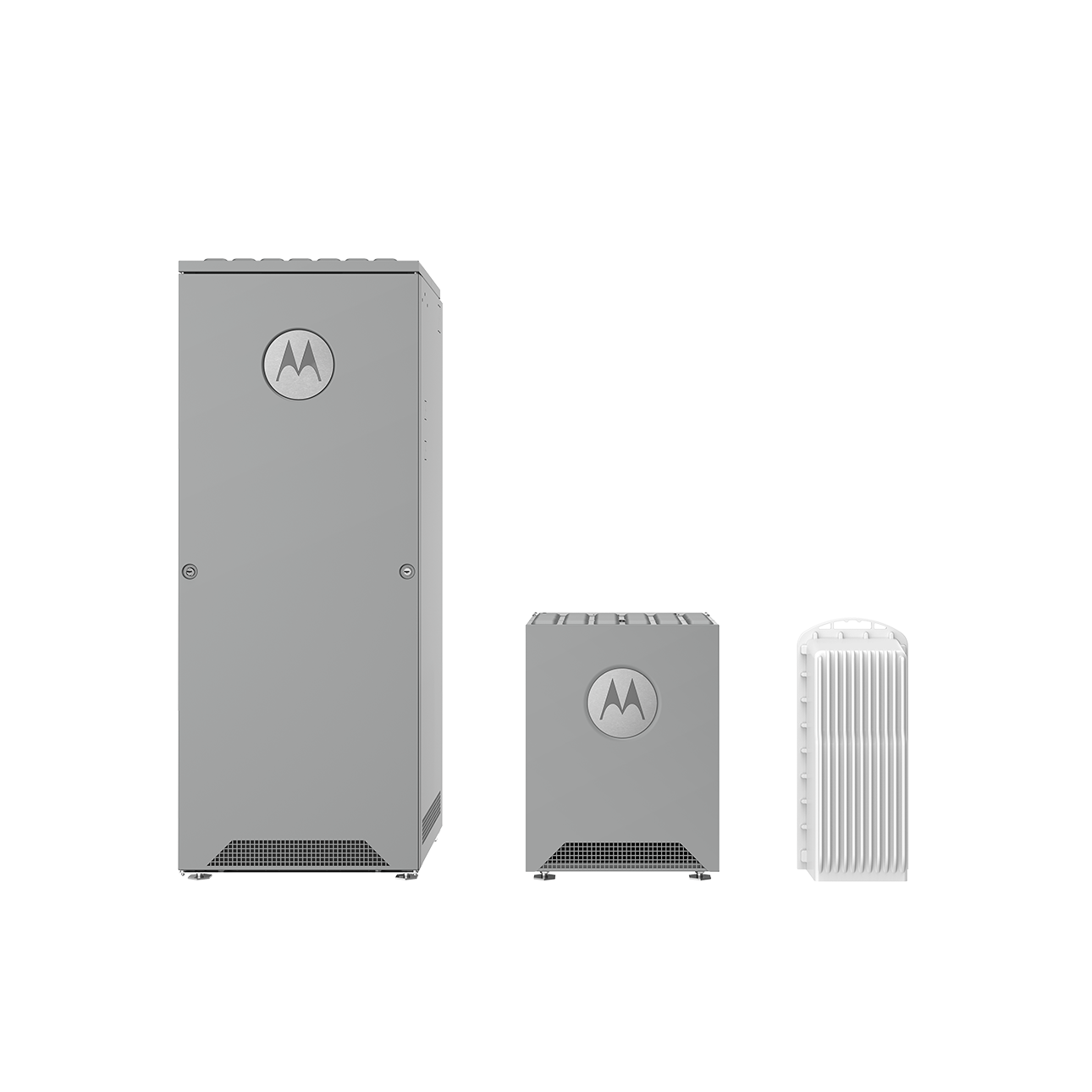 DIMETRA EXPRESS: Erweiterte Eigenschaften
Voll Duplex Rufe
DGNA
Gruppen Zusammenlegung
Anwesenheitsprüfung
Funkgeräte Abschaltung

Anforderungen: 	
- DIMETRA Express Release1.7
- ECADI API
TRBOnet Enterprise | PLUS
TETRA CONTROL STATIONS
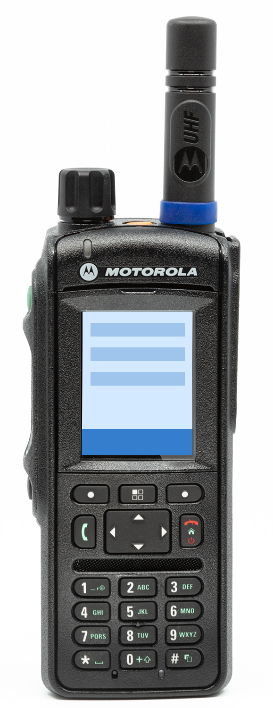 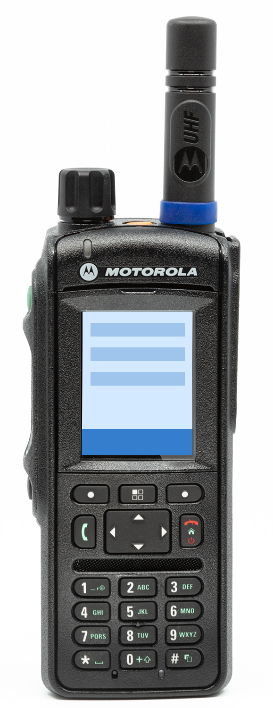 A200 + MTM5400/5500
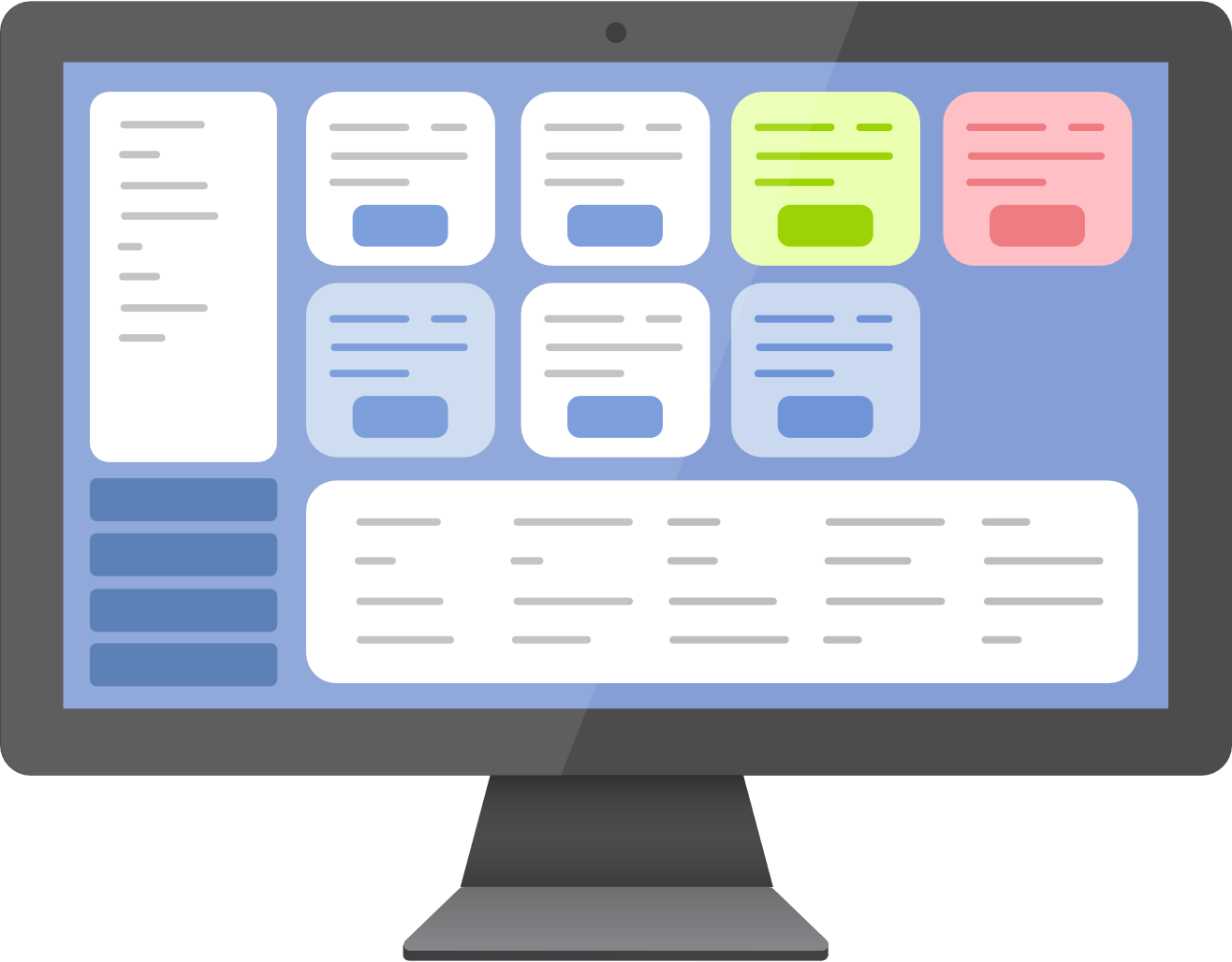 Funkgeräte IDs
Gruppen IDs
Gruppen Rufe
GPS Updates
Text Nachrichten
Einzelrufe
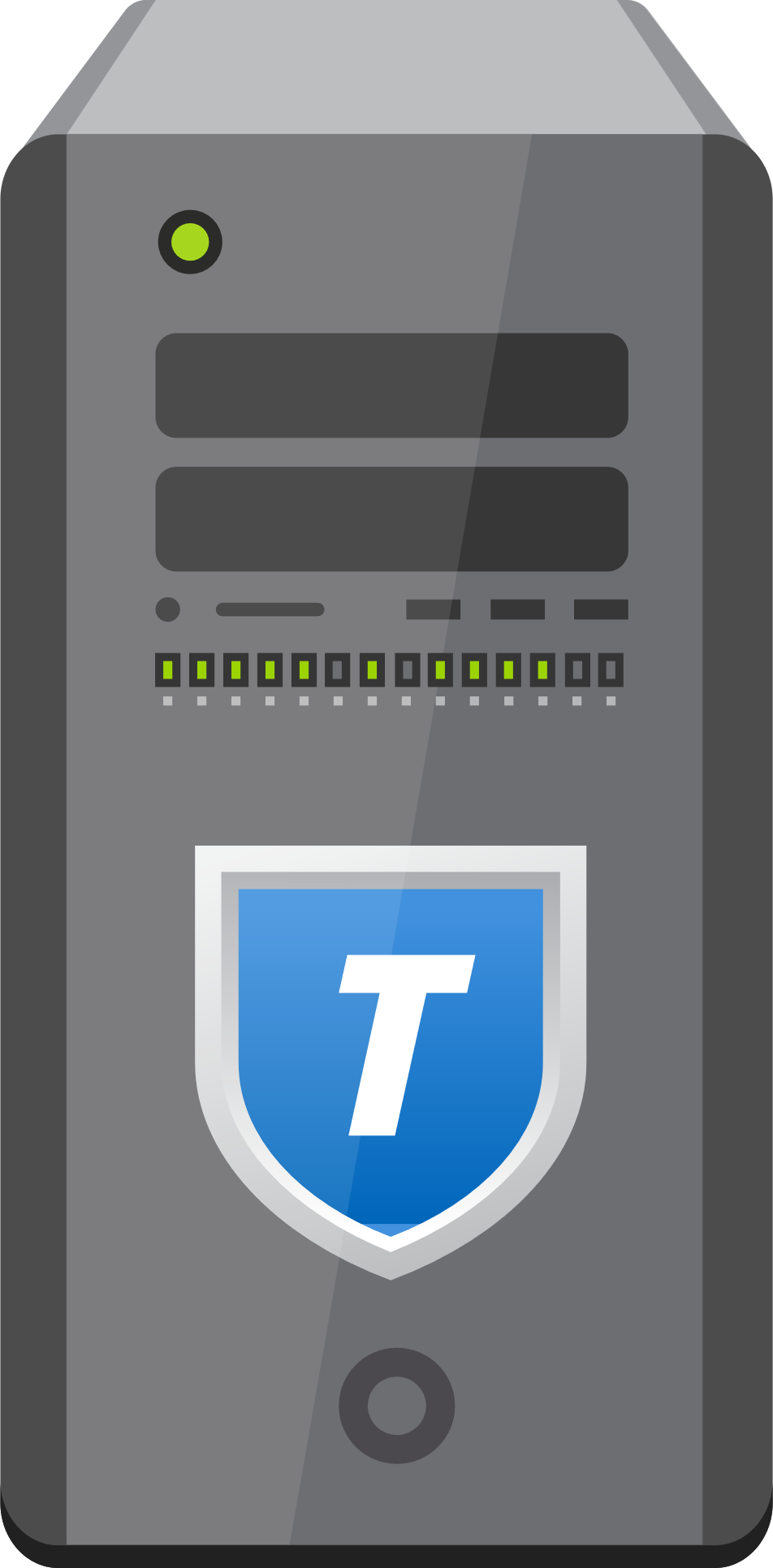 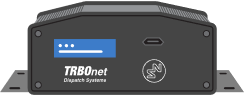 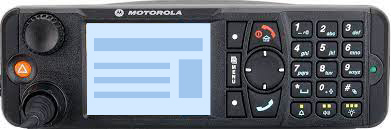 IP
TRBOnet Enterprise | PLUS
TRBONET PLUS
WAVE INTEROPERABILITÄT
SYSTEM DESIGN
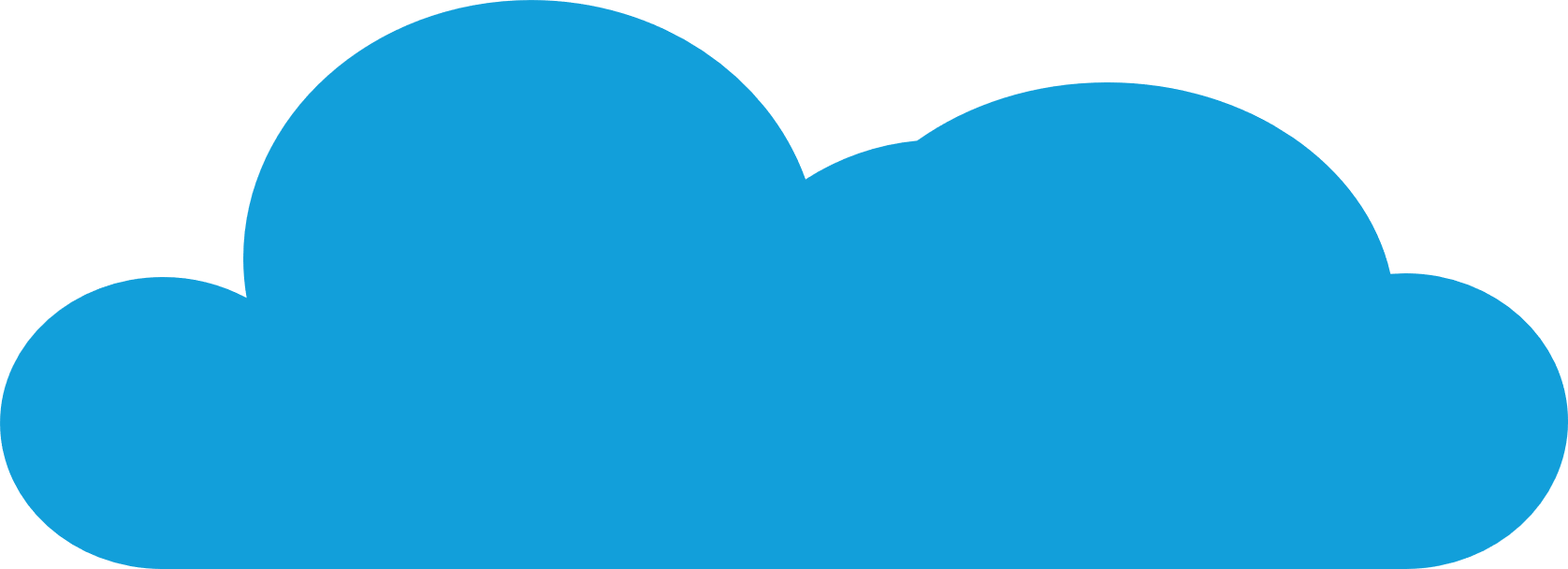 WAVE PTX
Data
Voice
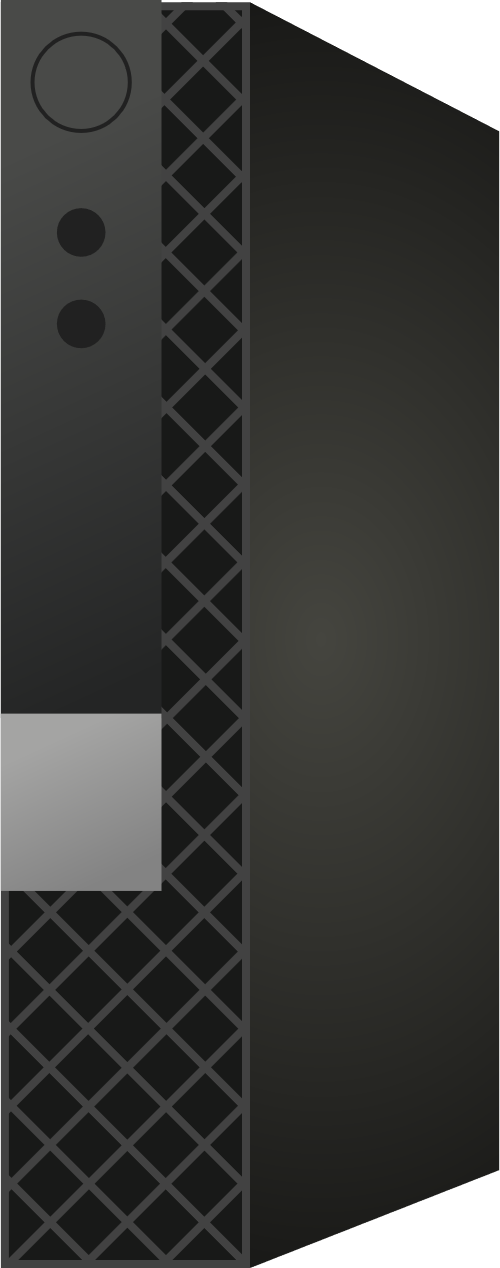 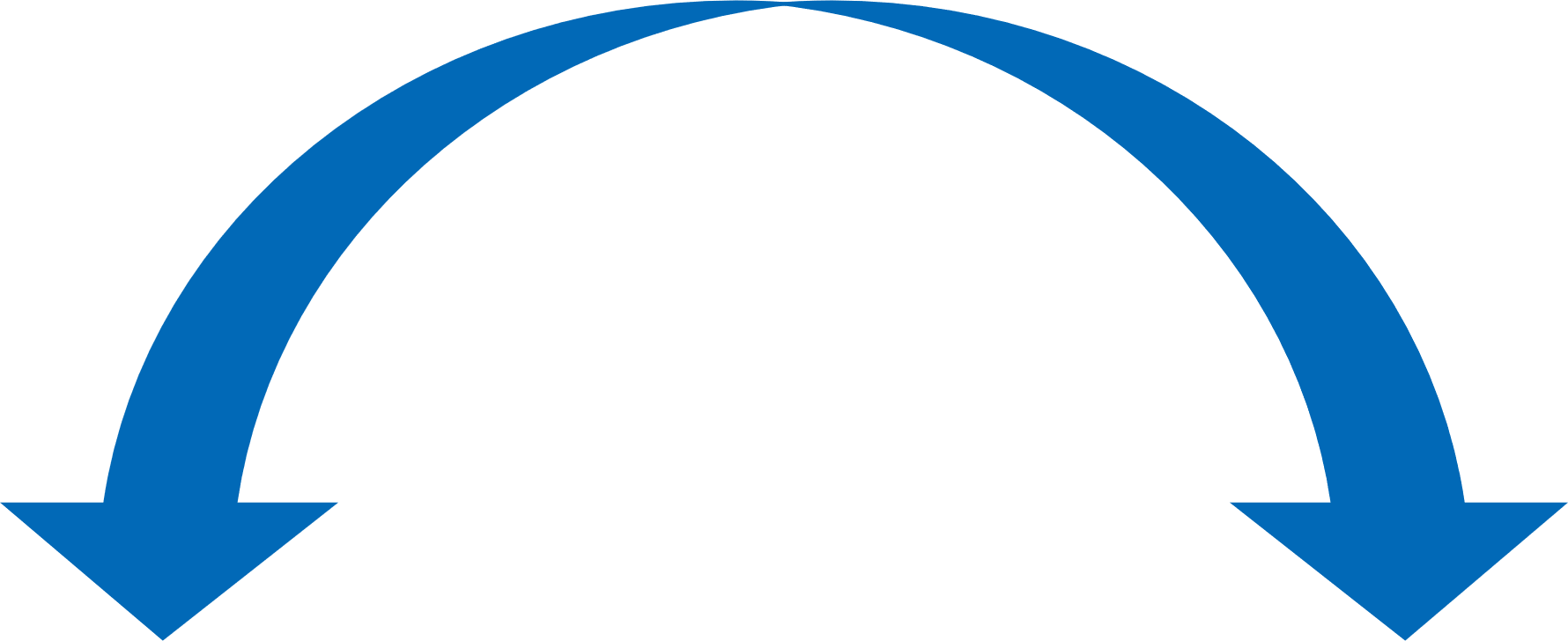 WAVE PTX Radio Gateway
WAVE PTX 
Universal Gateway
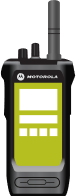 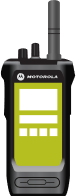 API
Dispatch Console
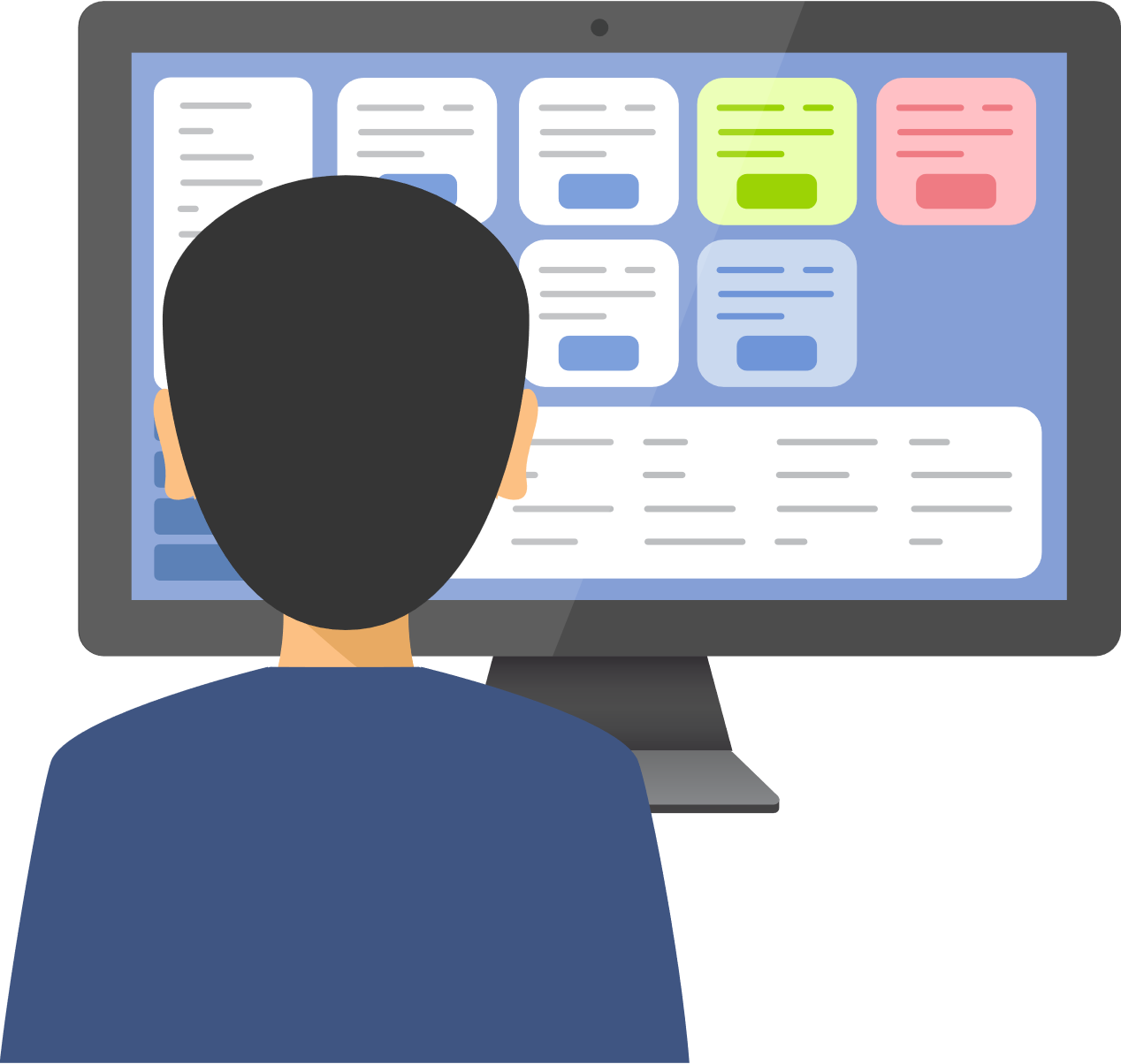 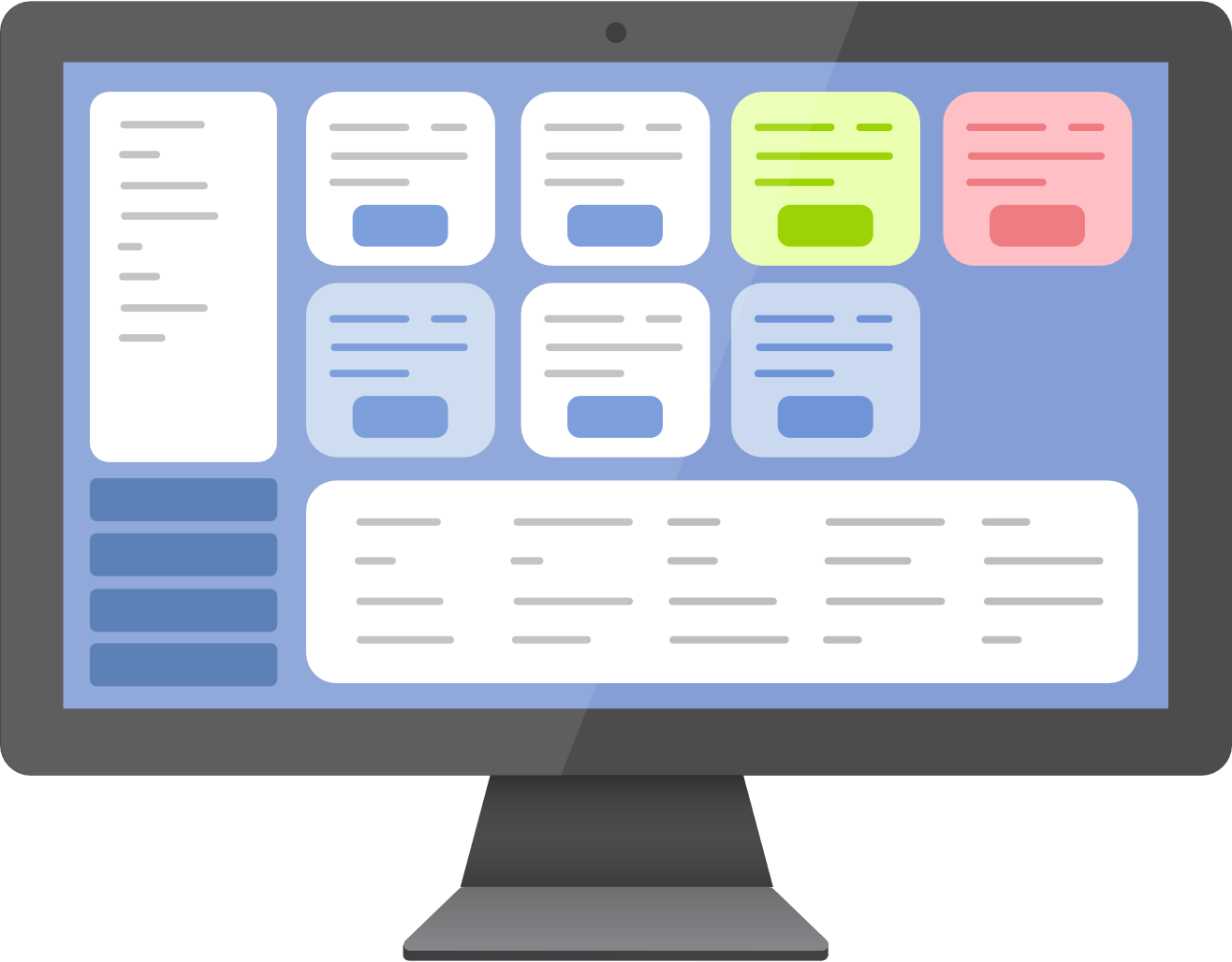 IP
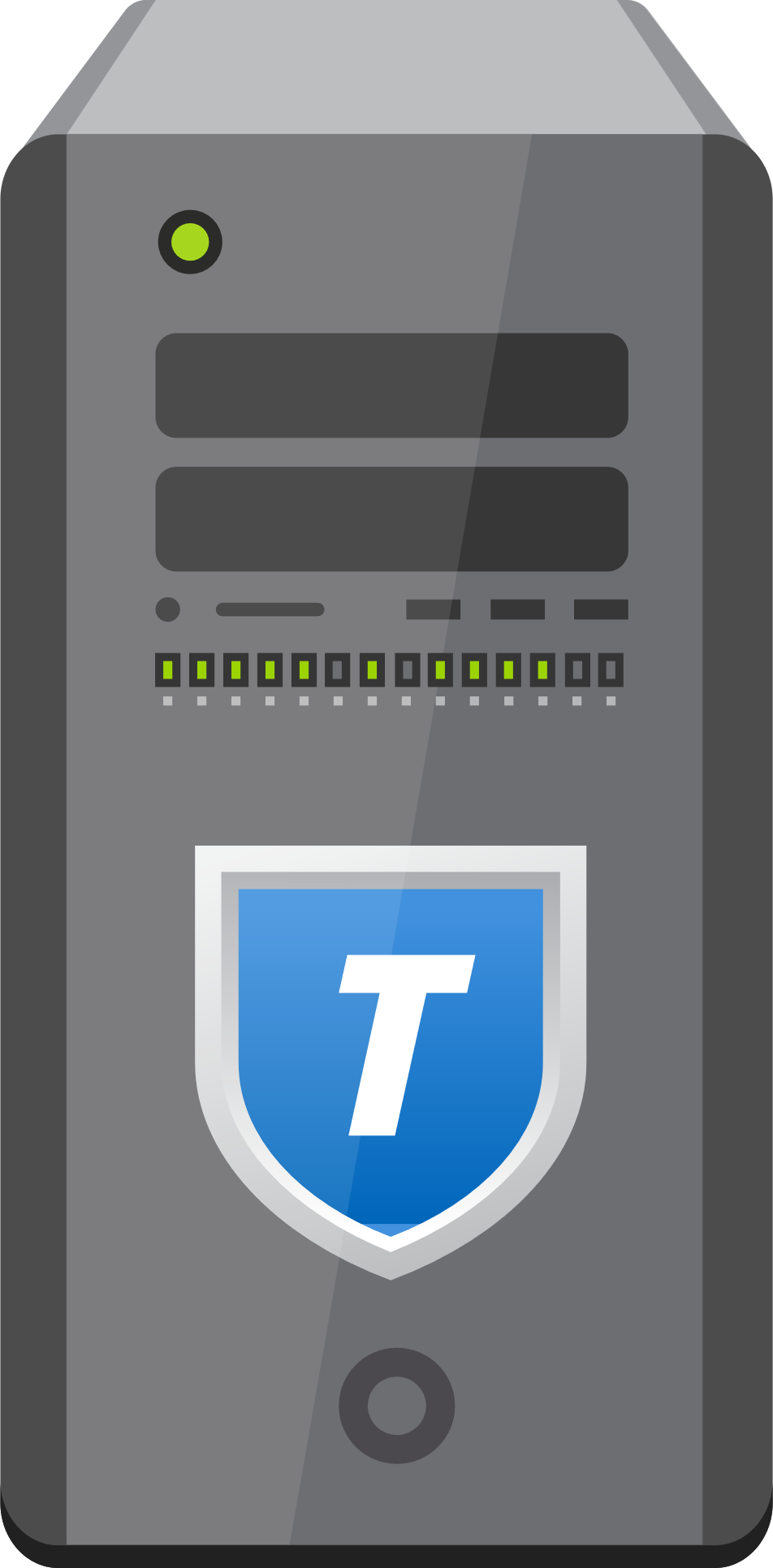 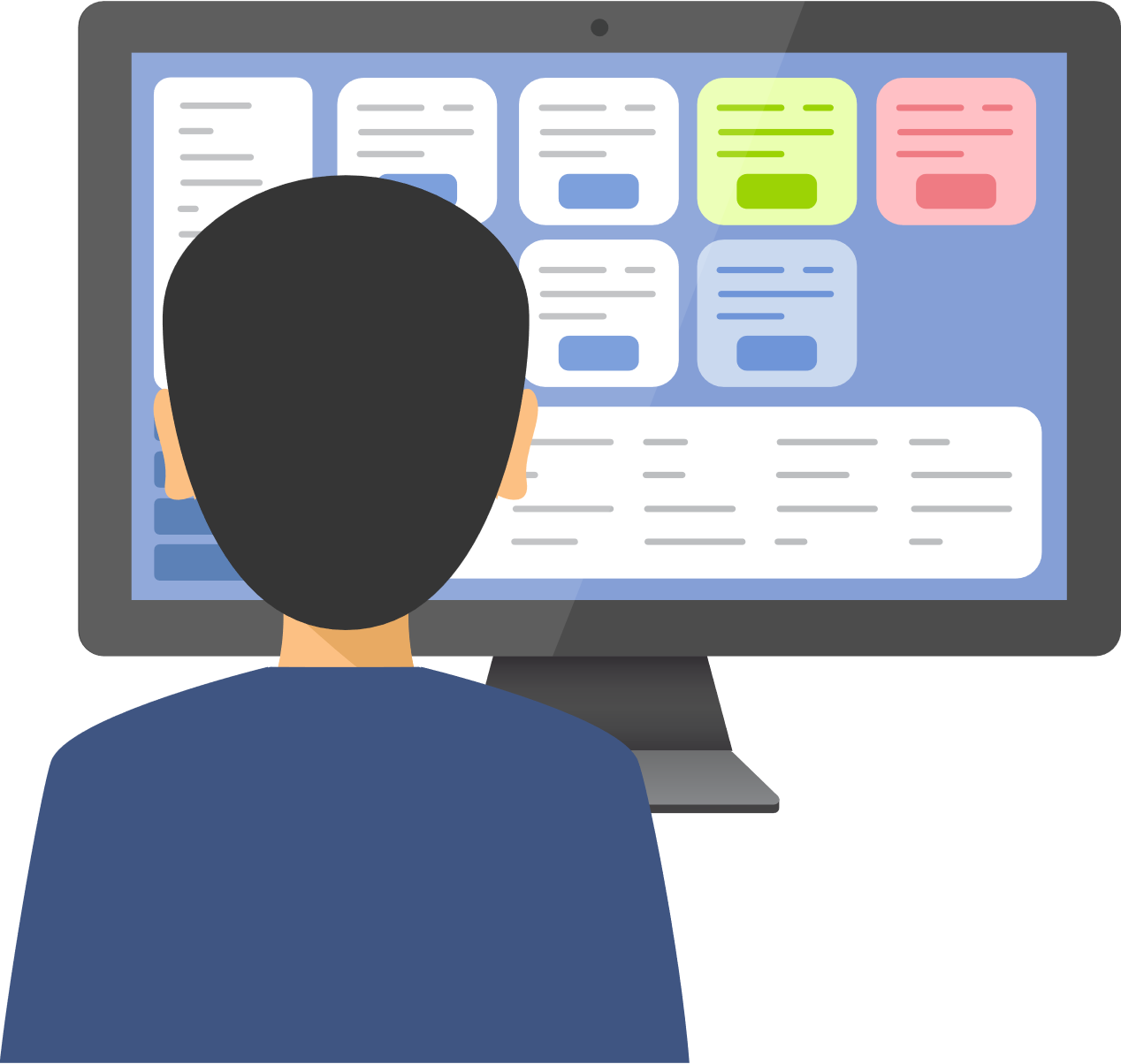 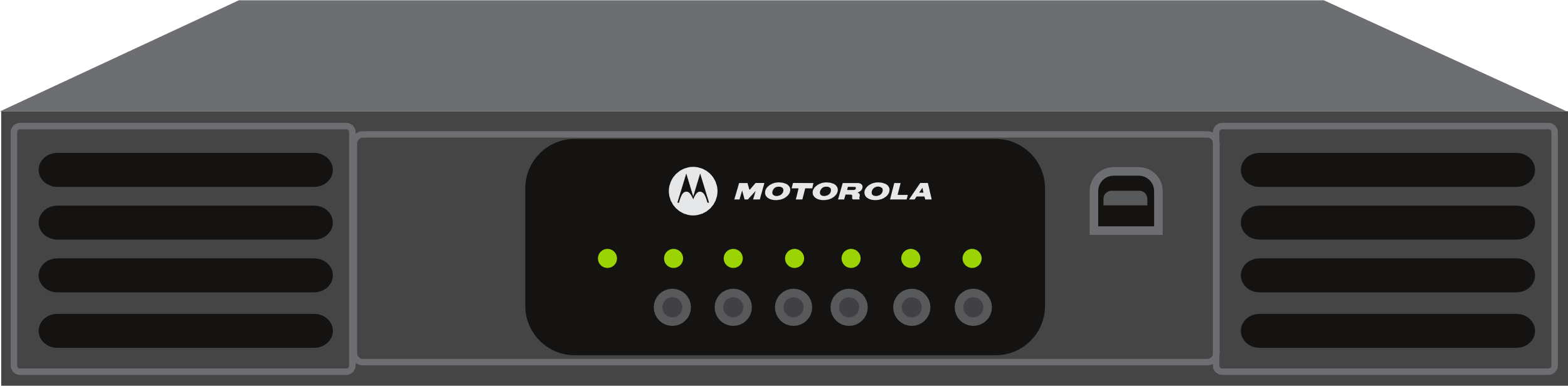 IP
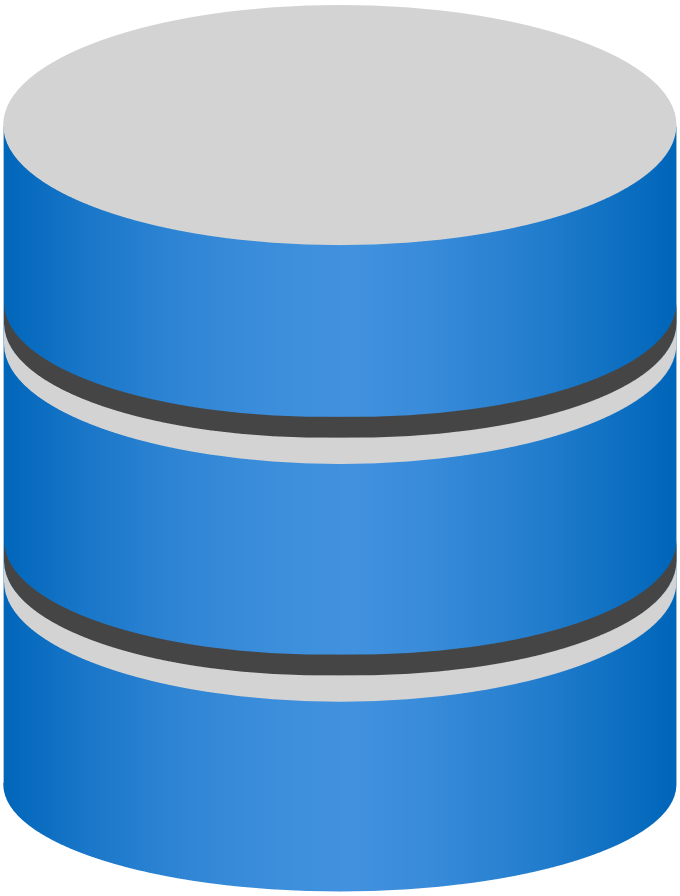 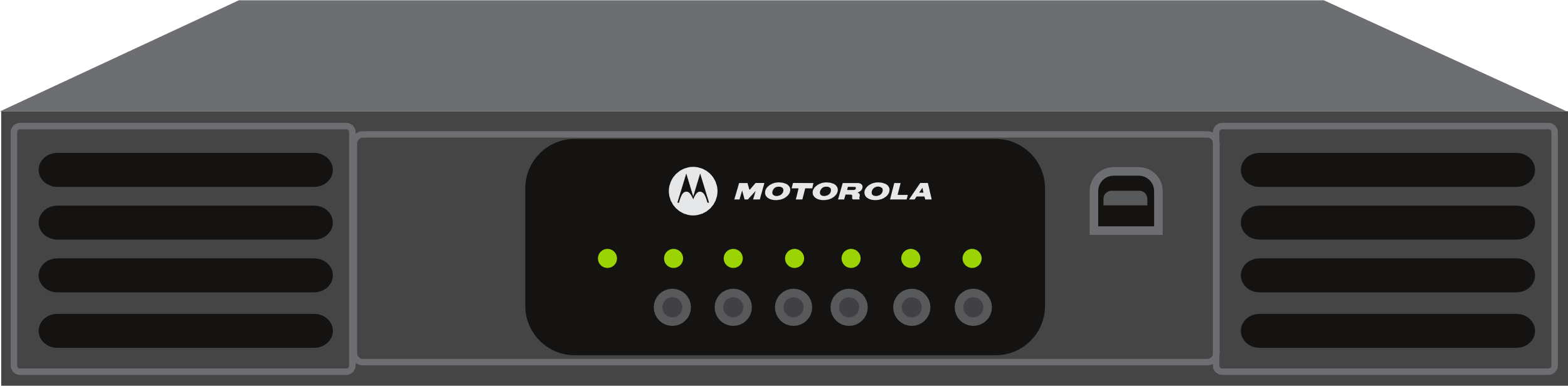 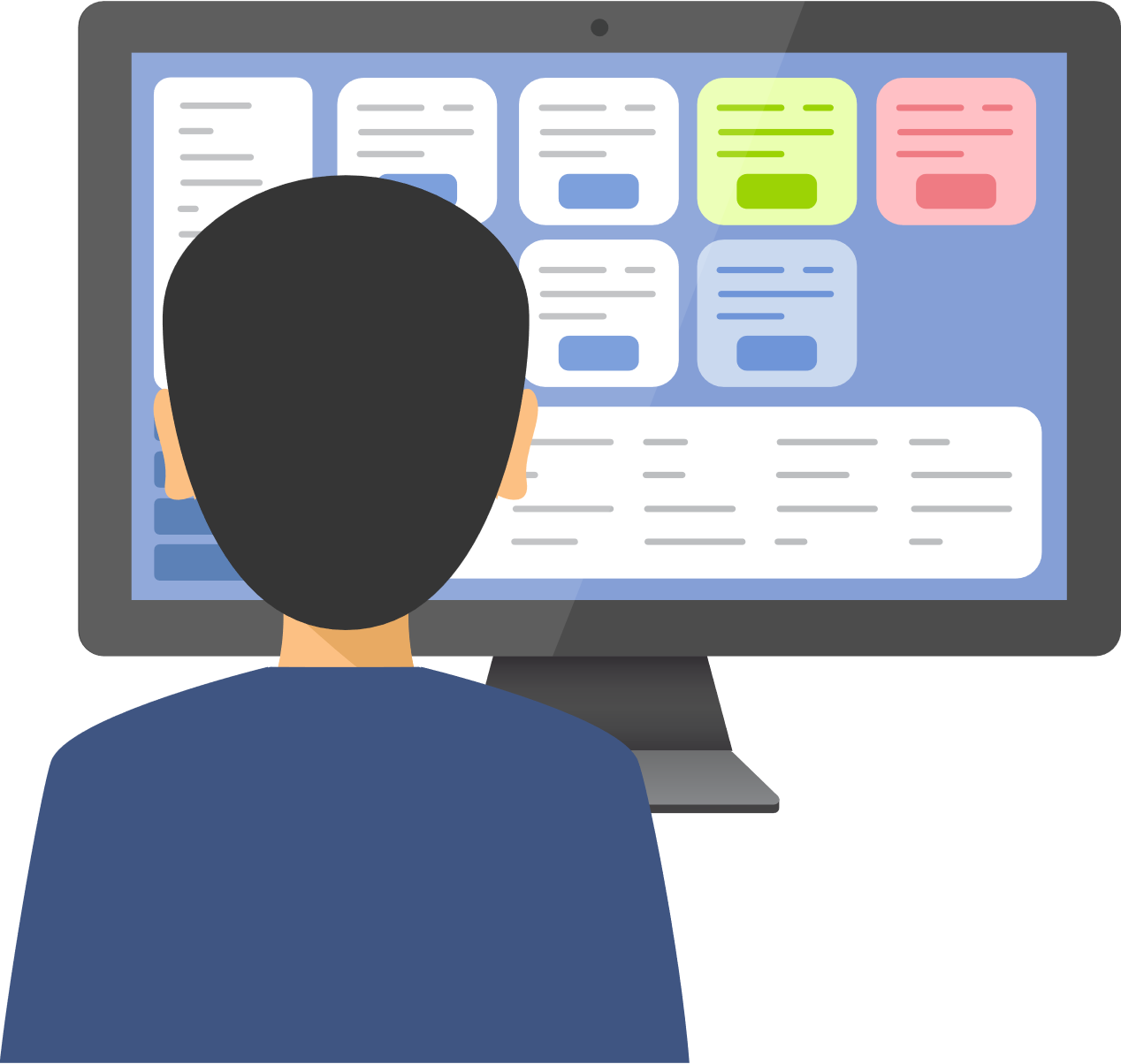 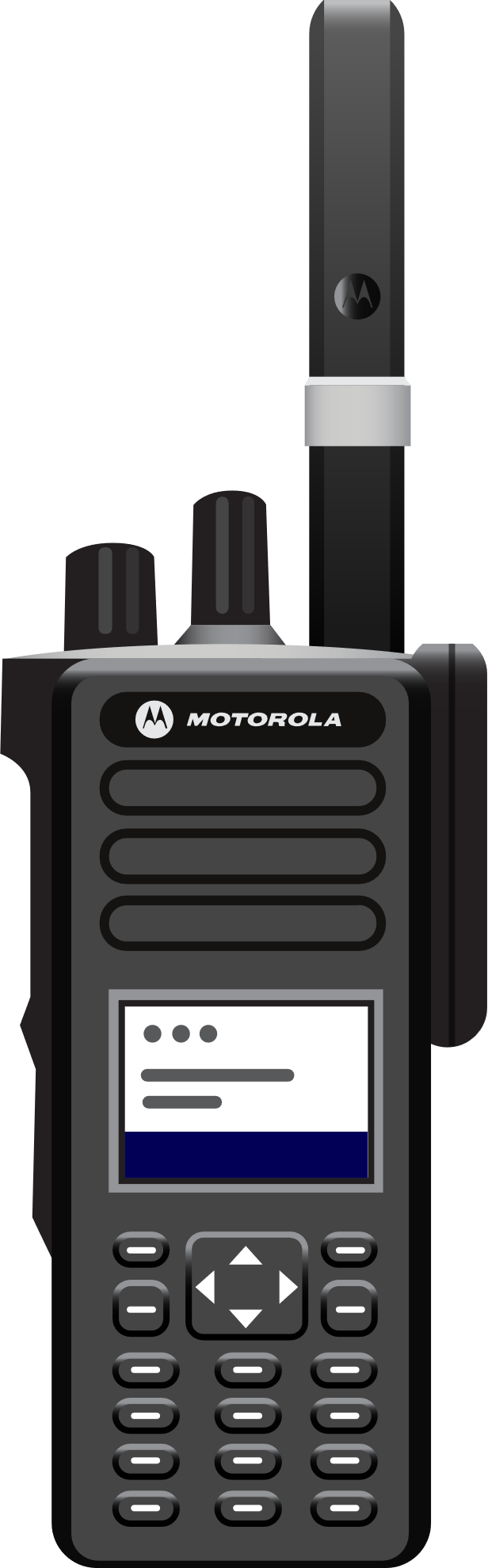 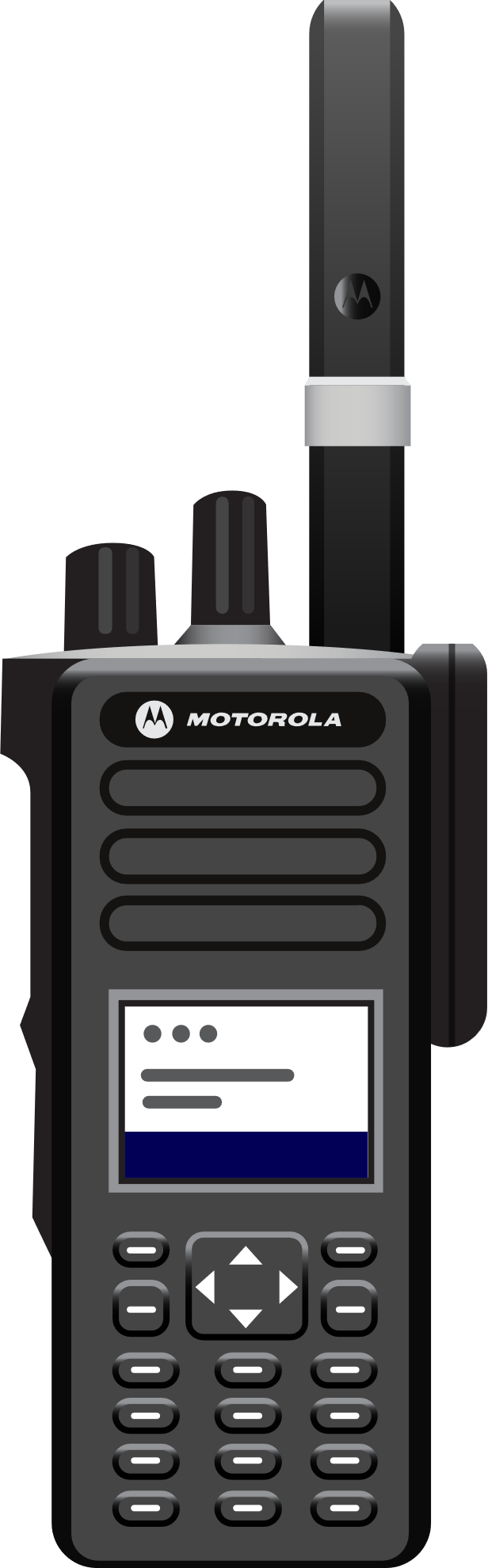 Database
TRBOnet Server
TRBOnet & WAVE PTX
DATA INTEROPERABILITÄT
SYSTEM Anforderungen
Anzeigen Anrufer ID, Gruppen Zugehörigkeit
Anwesenheit (online, offline)
GPS Ortung (lon, lat)
Standort Historie & Routen Wiedergabe
Geofencing Alarme
Guard Tour
Alarm Management
Alleinarbeiter
Berichtgenerator
FEATURES
TRBOnet Enterprise | PLUS 6.1
WAVE PTX Universal Gateway (cloud-based)
KONFIGURATION
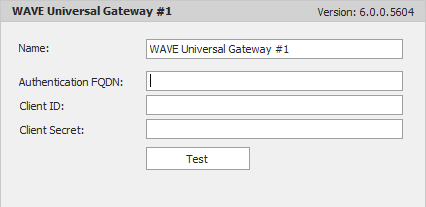 TRBOnet & WAVE PTX
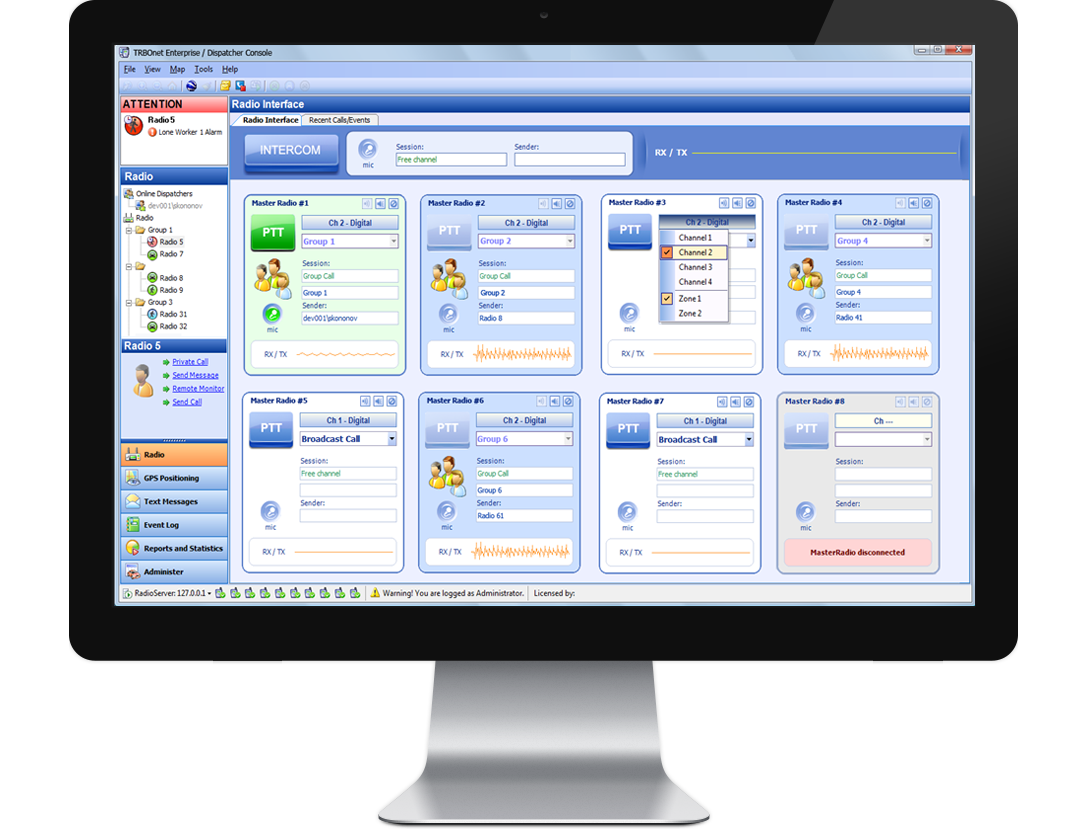 SPRACH INTEROPERABILITÄT
Gruppen und- Einzelrufe zwischen TRBOnet Dispatchern, WAVE PTX Einheiten und Funkgeräten
Sprachaufzeichnung und Sofortwiedergabe
Aufgezeichnete Nachrichtenaussendung automatisch oder manuell ausgelöst
Text zu Sprache Echtzeit Benachrichtigungen
System Bridge dient zur Interoperabilität der Systeme TRBOnet / WAVE
FEATURES
SYSTEM Anforderungen

TRBOnet Enterprise | PLUS 6.0
WAVE PTX Radio Gateway
Capacity Plus, Linked Capacity Plus, Capacity Max, IPSC
TRBOnet & WAVE PTX
SUPPORTED WAVE PTX UNITS
Motorola MOTOTRBO Ion

Motorola Evolve

Motorola LEX L11

Motorola TLK 100, TLK 110 and TLK 150

Android Telefone und Tablets die eine WAVE PTX APP unterstützen
TRBOnet & WAVE PTX
www.TRBOnet.com
Vielen Dank für Ihre Aufmerksamkeit!Norbert Pahlow